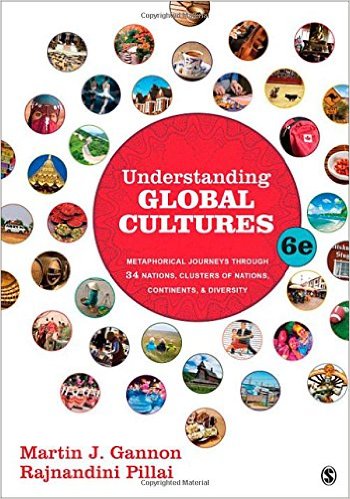 Start deck in “Slide Show” mode, 
and use your up/down arrow keys and/or 
your space bar to advance the slides
© 2010-2024 Timothy G. Roufs, University of Minnesota Duluth
REM
indicates that the materials
are a          REMinder 
and are thus being repeated . . .
REMinder
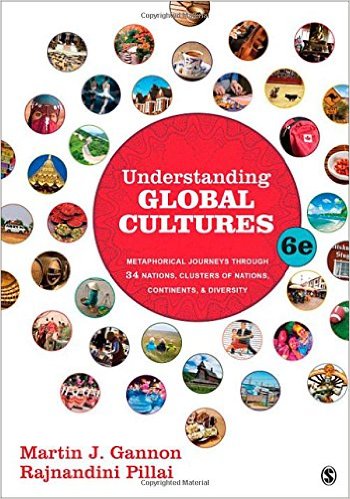 ANTH 1080 
Global Cultures
Main
Characteristics of
Anthropology
© 2010-2024 Timothy G. Roufs, University of Minnesota Duluth
American
Main Characteristics of˄Anthropology
1.	the four fields of general anthropology

culture as a primary concept
comparative method as major approach
holism as a primary theoretical goal
fieldwork as a primary research technique
American
Main Characteristics of˄Anthropology
1.	the four fields of general anthropology

culture as a primary concept
comparative method as major approach
holism as a primary theoretical goal
fieldwork as a primary research technique
Main Characteristics
“cultures”
are groups of people sharing a common heritage (and usually a common language)
Main Characteristics
“cultures”
are groups of people sharing a common heritage (and usually a common language)
cultures generally strive to preserve their cultural identity
The Concept of Culture
cultures
generally strive to preserve their identity with . . .

foodclothing
religion
ritual
music, dance, and other arts
language
cultural symbols . . .
The Concept of Culture
cultures
generally strive to preserve their identity with . . .

foodclothing
religion
ritual
music, dance, and other arts
language
cultural symbols . . .
The Concept of Culture
local groups (microcultures) 
generally strive to preserve their cultural identity with . . .

foodclothing
religion
ritual
music, dance, and other arts
language
cultural symbols . . .
The Concept of Culture
microcultures can include ethnic groups within nations

 e.g., Anishinabe (Chippewa; Ojibwa)
 e.g., Irish “Travellers”
sometimes incorrectly called “Gypsies”
e.g., Australian Aboriginals
e.g., Cajan
e.g., Rom (Gypsies)
e.g., Basques
e.g., Kurds
. . . most often
cultures and microcultures are associated with their cuisine . . .
and can sometimes even be defined by their cuisine …
The Concept of Culture
microcultures can include ethnic groups within nations

 e.g., Anishinabe (Chippewa; Ojibwa)
 e.g., Irish “Travellers”
sometimes incorrectly called “Gypsies”
e.g., Australian Aboriginals
e.g., Cajan
e.g., Rom (Gypsies)
e.g., Basques
e.g., Kurds
. . . most often
these cultures  are associated with their cuisine . . .
and can sometimes even be defined by their cuisine …
and they sometimes can even be defined by their cuisine . . .
The Concept of Culture
microcultures can include ethnic groups within nations

 e.g., Anishinabe (Chippewa; Ojibwa)
 e.g., Irish “Travellers”
sometimes incorrectly called “Gypsies”
e.g., Australian Aboriginals
e.g., Cajan
e.g., Rom (Gypsies)
e.g., Basques
e.g., Kurds
. . . and one’s cuisine is often a key factor in one’s own individual and collective identity . . .
How about a little game of . . .
How about a little game of 
Jeopardy?
How about a little game of . . .
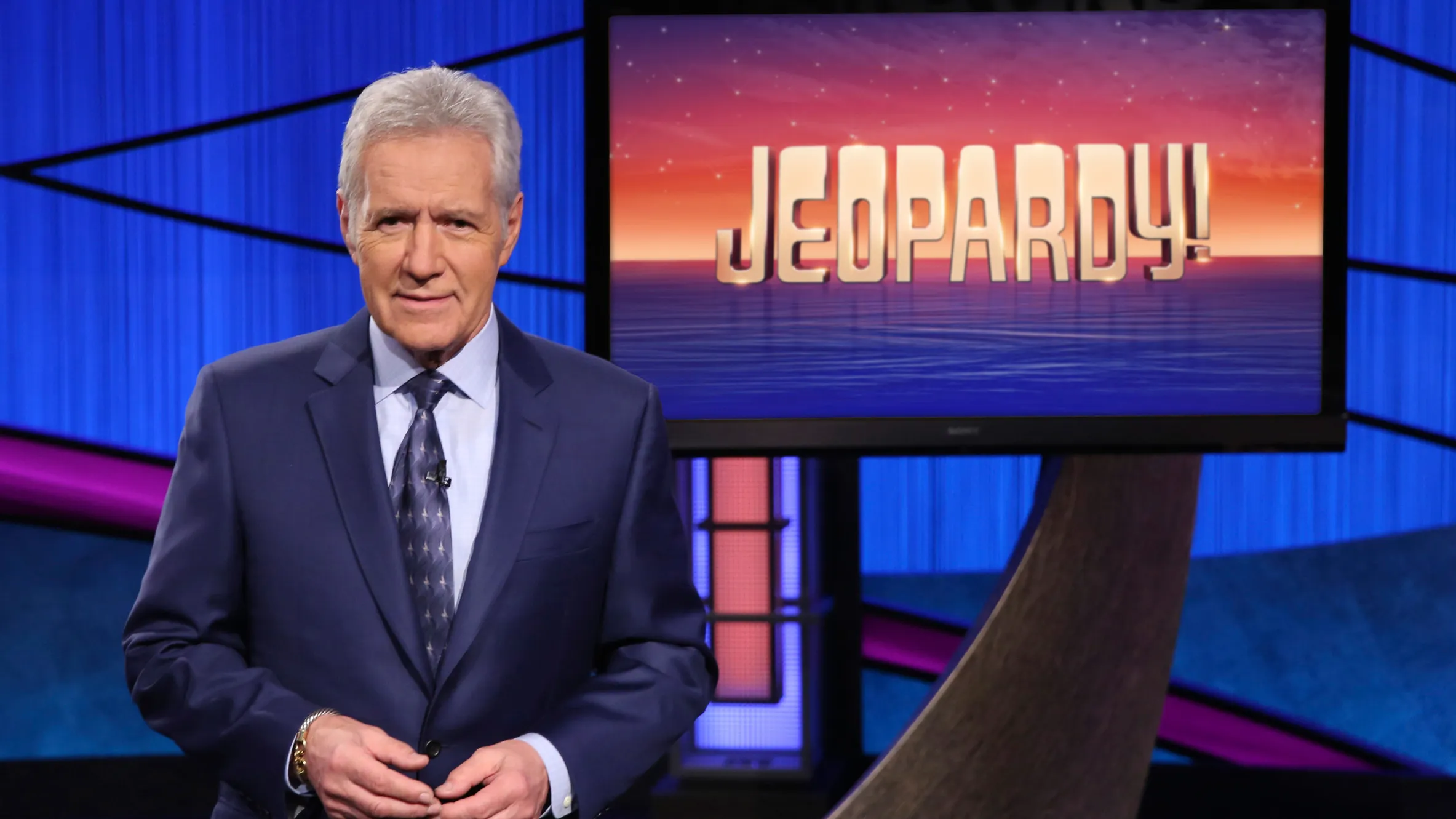 RIP Alex Trebek1940 - 2020
https://www.usatoday.com/story/entertainment/celebrities/2020/11/08/alex-trebek-dies-ken-jennings-james-holzhauer-more-pay-tribute/6214106002/
How about a little game of . . .
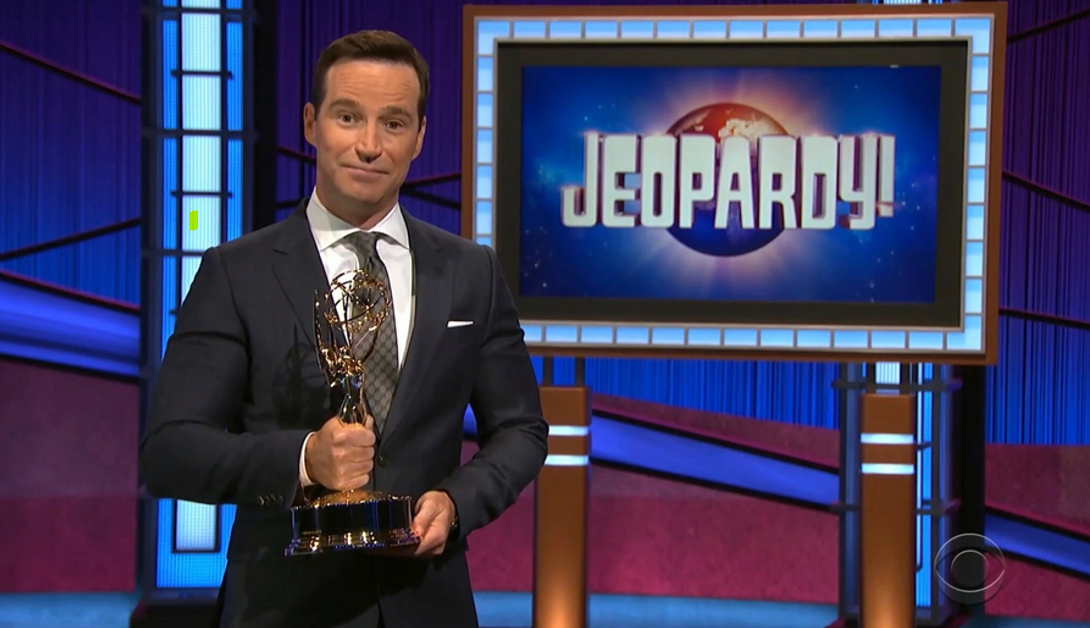 Mike Richards2021
https://www.nytimes.com/2021/08/11/arts/television/jeopardy-mike-richards-mayim-bialik-new-hosts.html
How about a little game of . . .
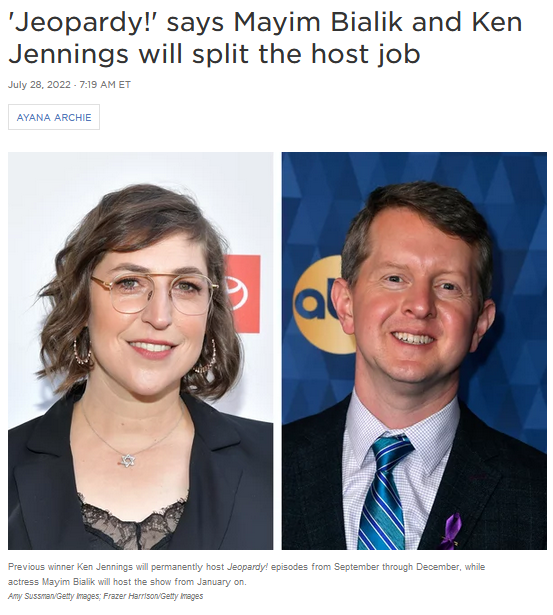 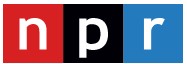 28 July 2022
15 Dec 2023
https://www.nytimes.com/2021/08/23/business/mayim-bialik-jeopardy-host.html
ANTH 1080
GLOBAL CULTURES
answer:
haggis
Finnan Haddie
spurtle(theevil)
How about a clue?
answers:
haggis
Finnan Haddie
spurtle(theevil)
How about one more clue?
answers:
haggis
Finnan Haddie
spurtle( a.k.a. theevil)
How about a final clue?
answers:
haggis
Finnan Haddie
spurtle( a.k.a. theevil)
cullen skink
question:
What do you think of
when someone says . . .
question:
What do you think of
when someone says . . .
“Scotland”?
or “Scot”?
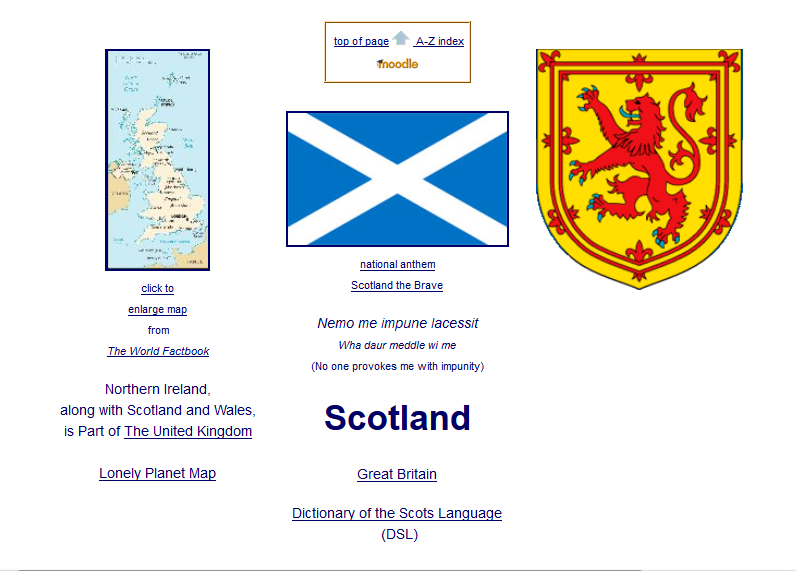 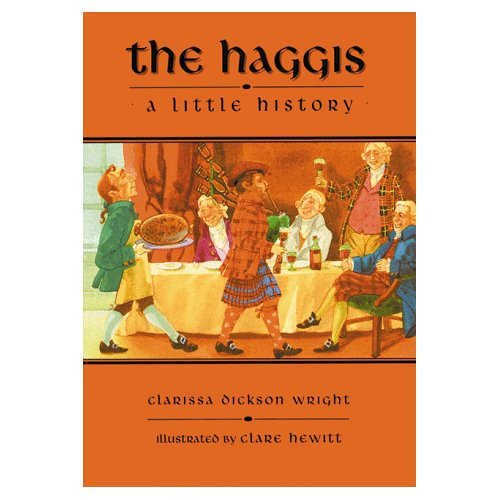 The Haggis: A Little History, Pelican, 1998
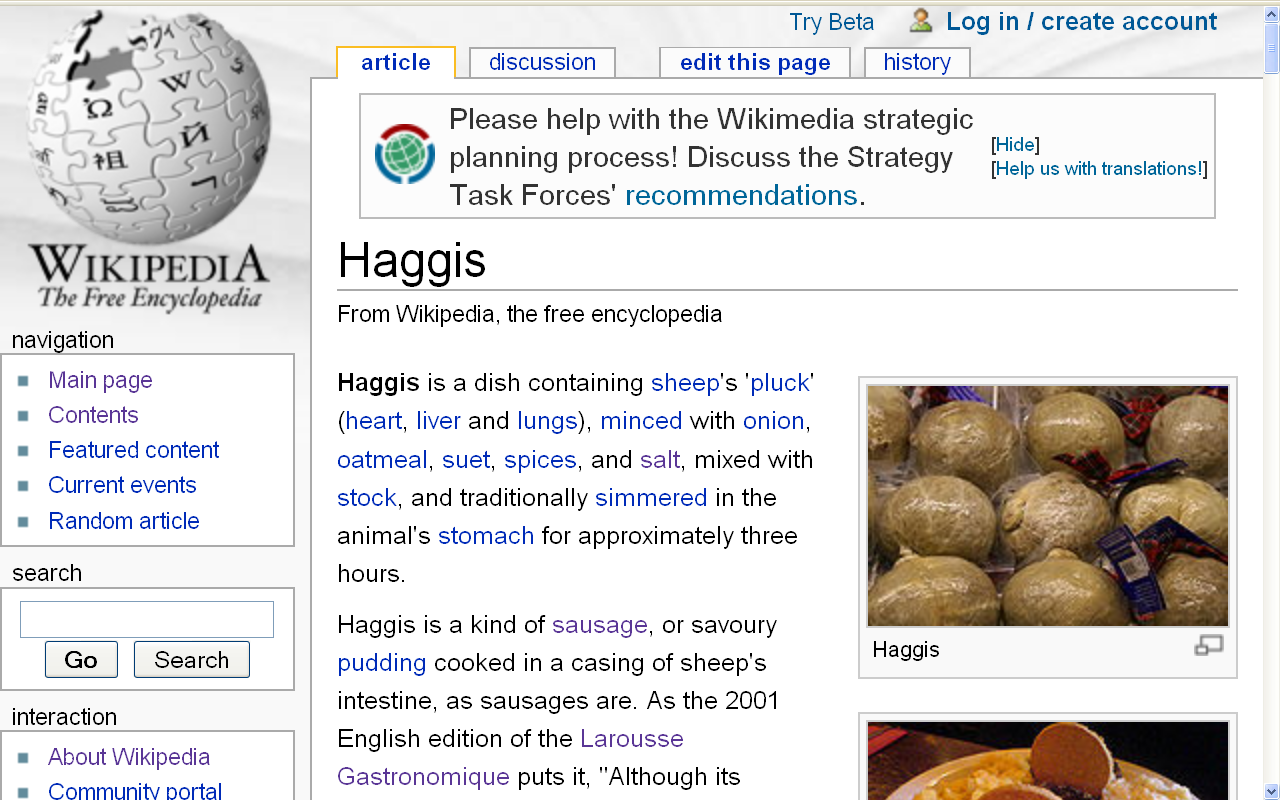 http://en.wikipedia.org/wiki/Haggis
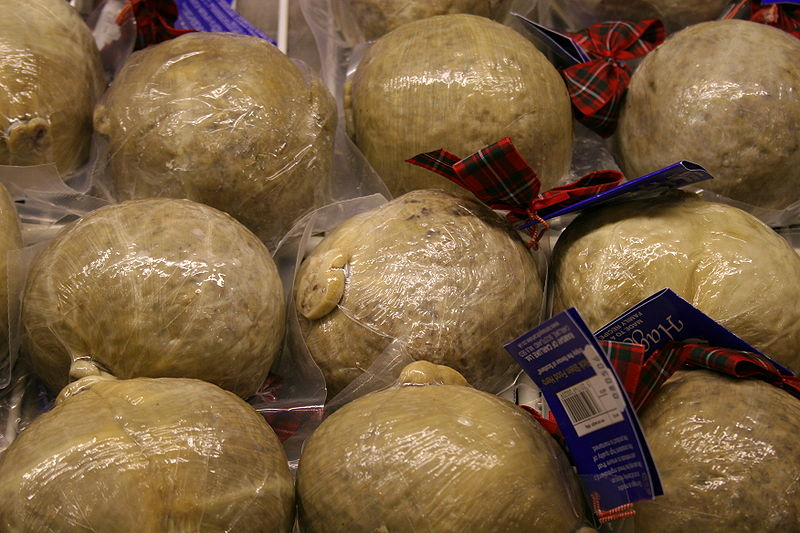 haggis
http://en.wikipedia.org/wiki/Spurtle
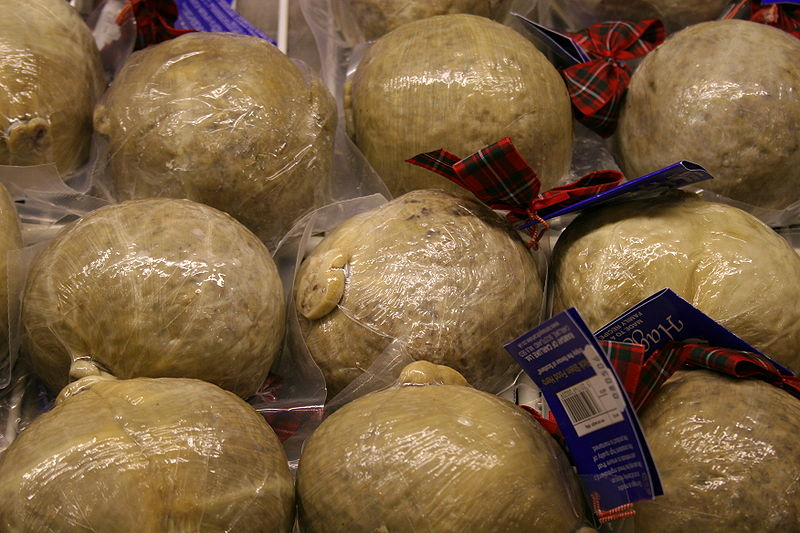 Food Trivia: The United State Government agencies does not allow “real” haggis to be sold in the United States
haggis
http://en.wikipedia.org/wiki/Spurtle
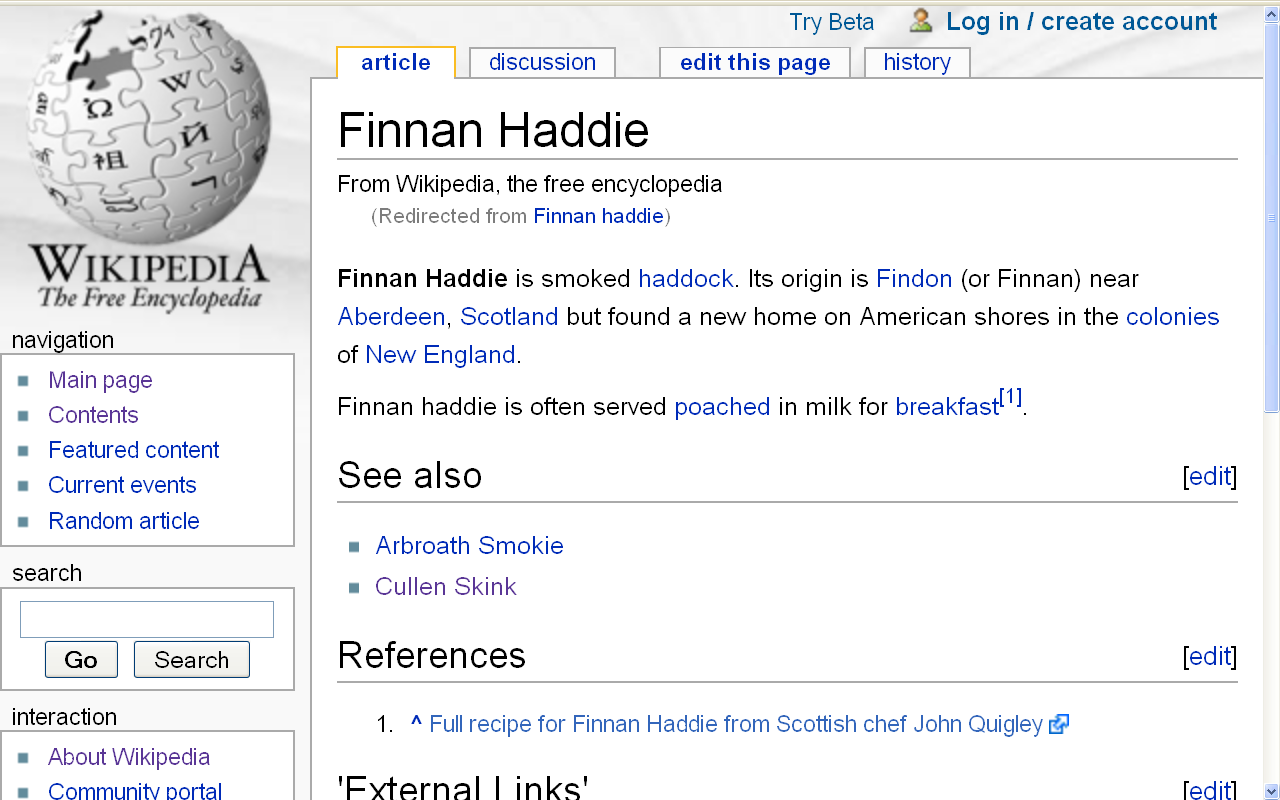 Finnan Haddie is smoked haddock
http://en.wikipedia.org/wiki/Finnan_haddie
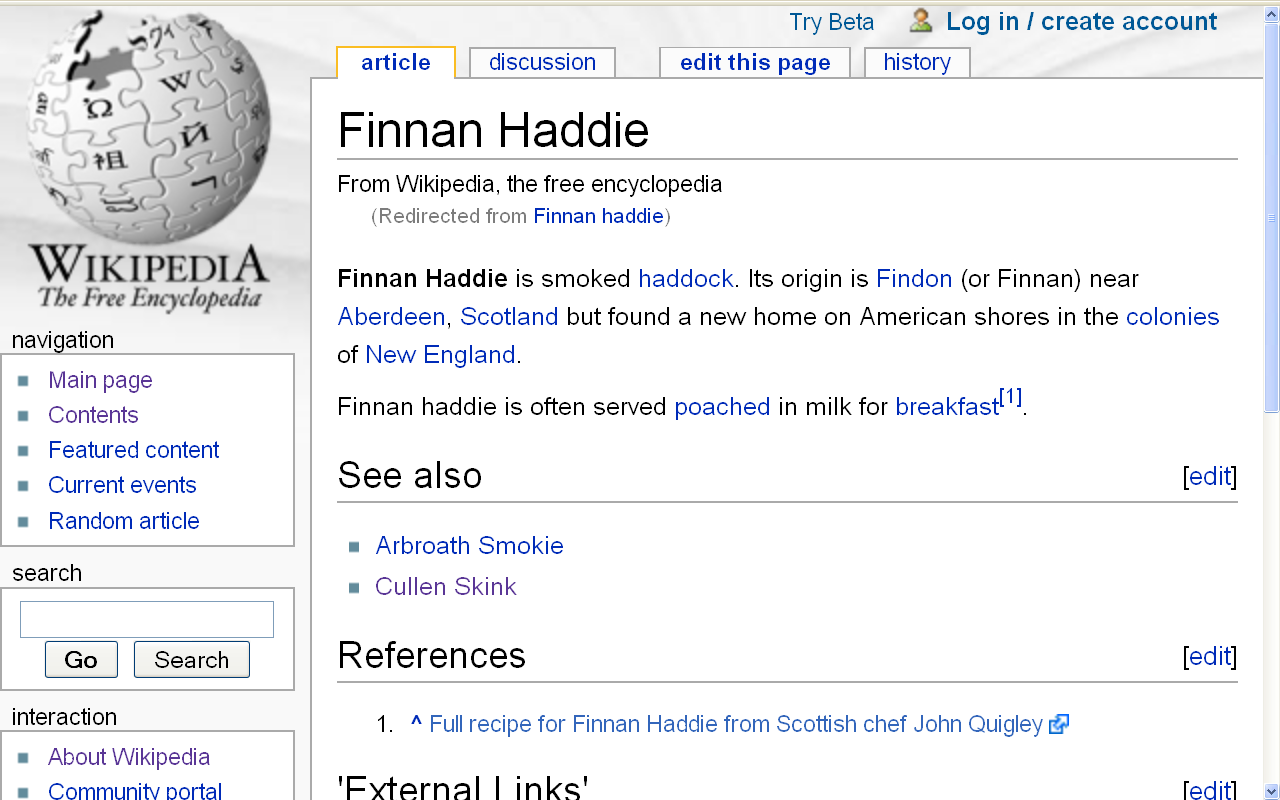 Food Trivia: Its origin is Findon (or Finnan) near Aberdeen, Scotland, but found a new home on American shores in the colonies of New England
http://en.wikipedia.org/wiki/Finnan_haddie
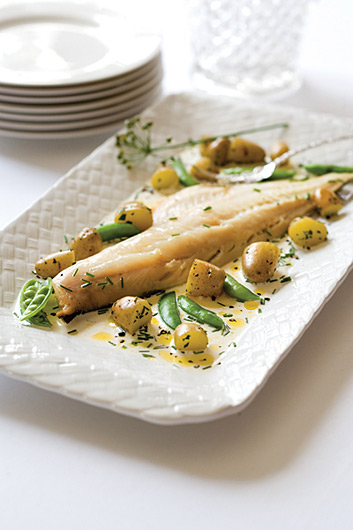 Finnan Haddie
http://en.wikipedia.org/wiki/Finnan_haddie
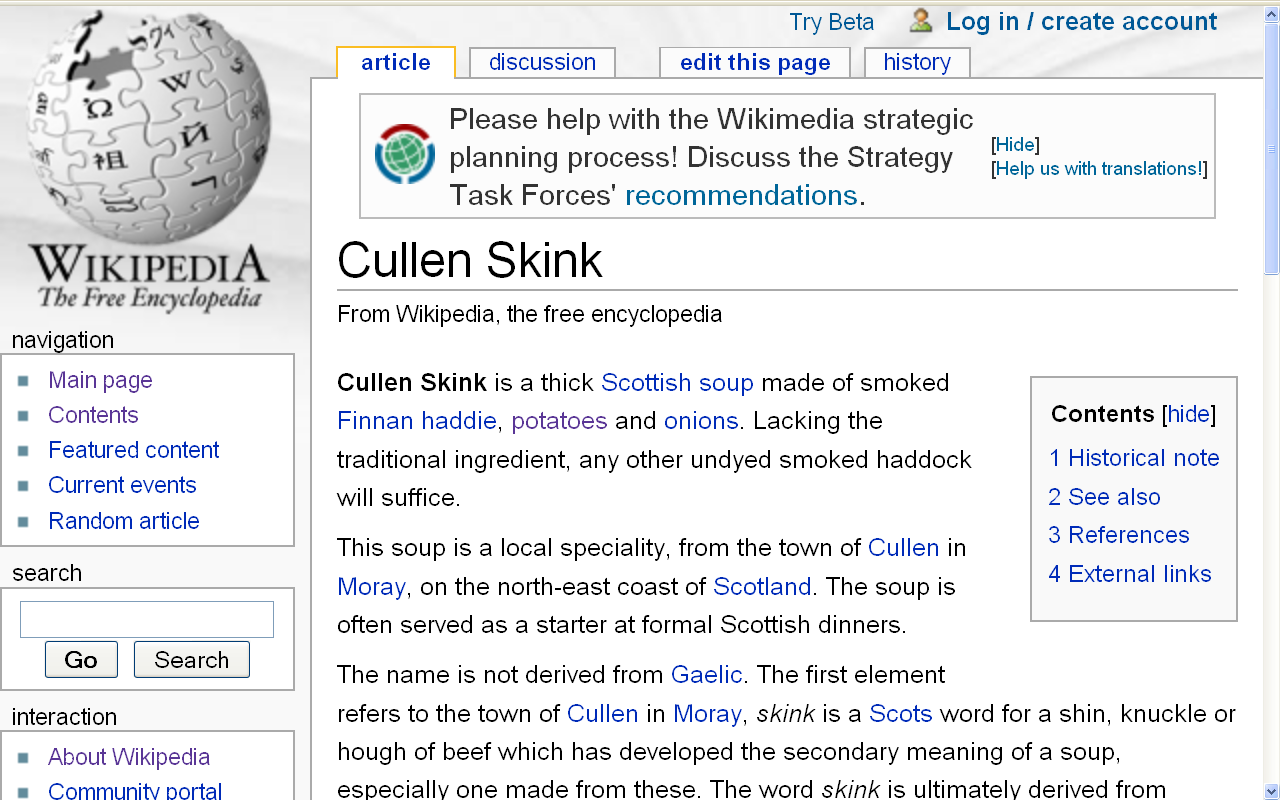 http://en.wikipedia.org/wiki/Cullen_Skink
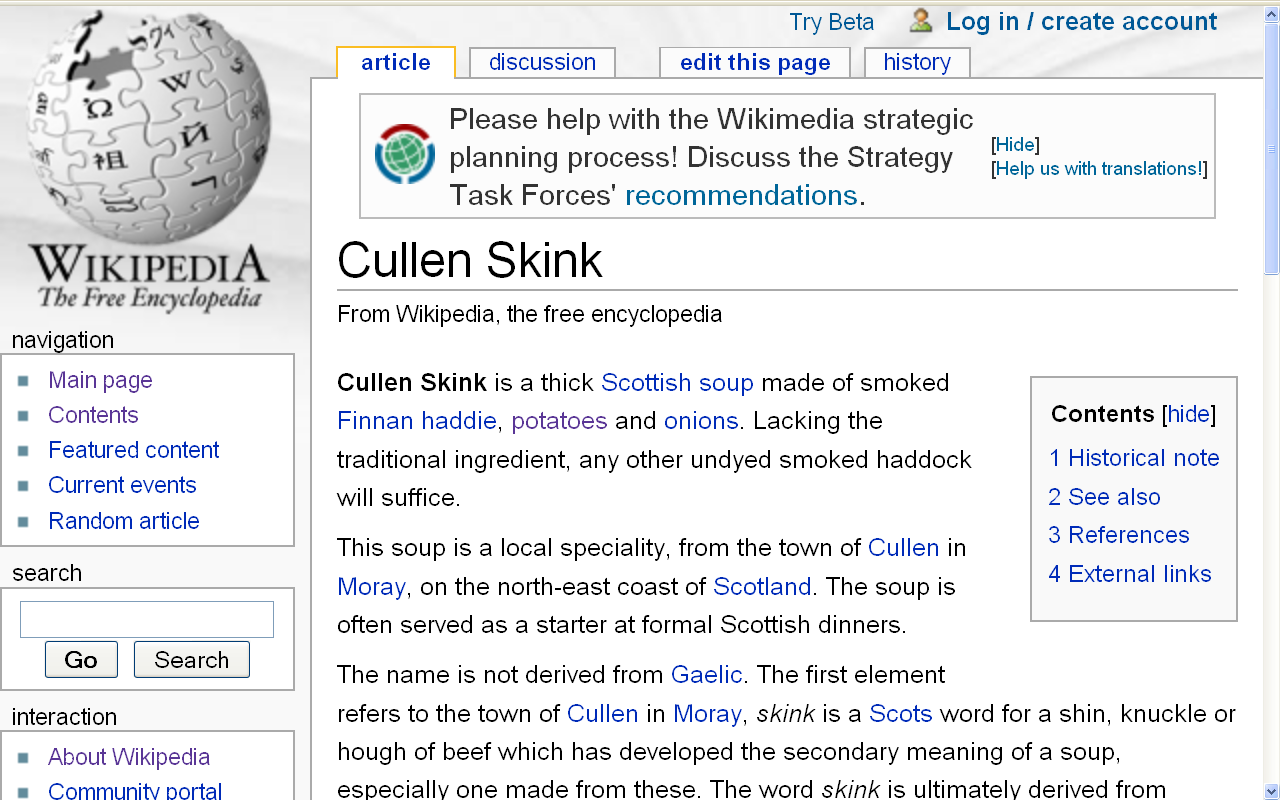 Cullen Skink is a thick Scottish soup made of smoked Finnan Haddie, potatoes and onions
http://en.wikipedia.org/wiki/Cullen_Skink
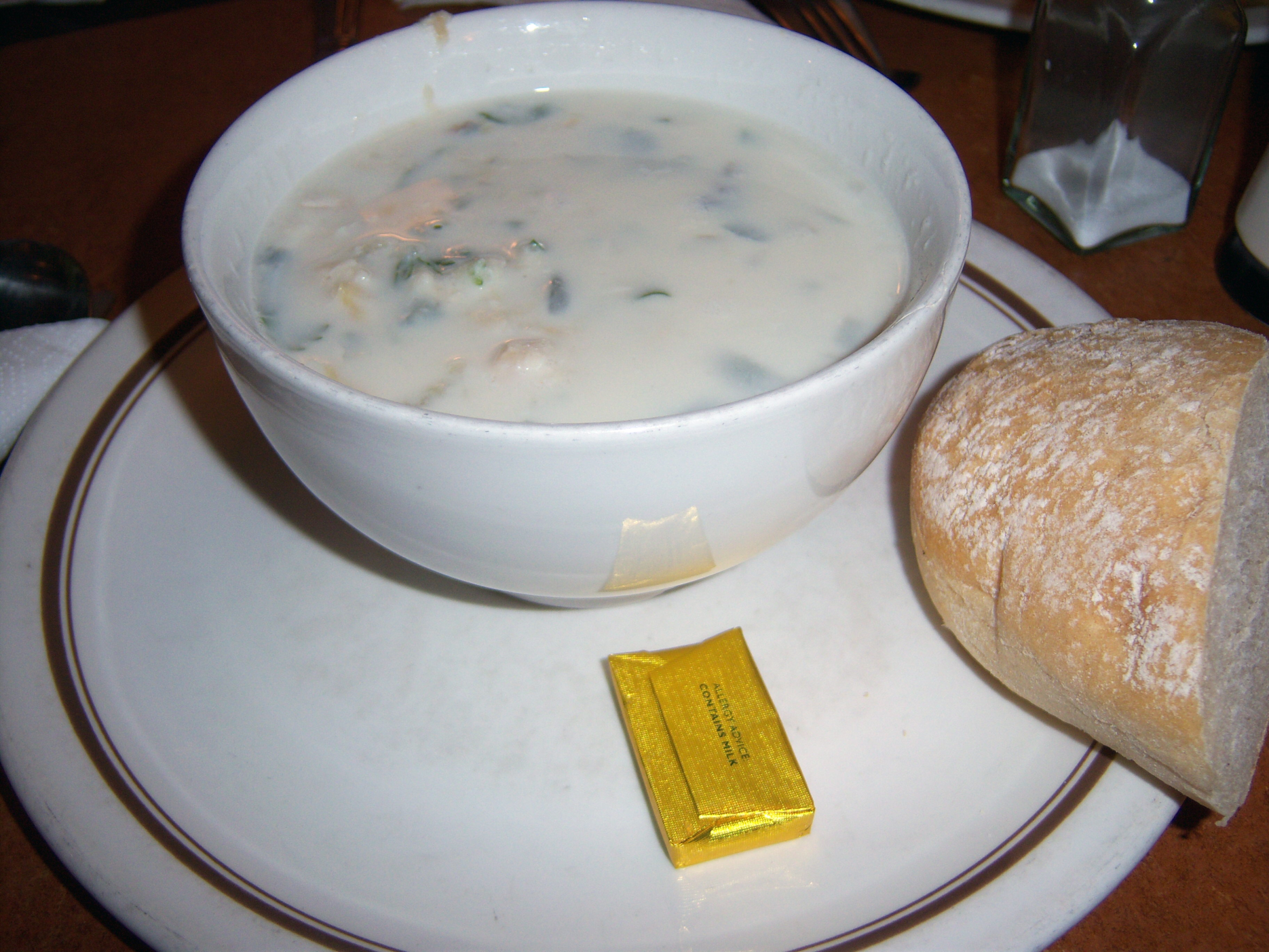 Cullen Skink
http://marthaandme.wordpress.com/2009/08/07/eating-our-way-across-the-uk/
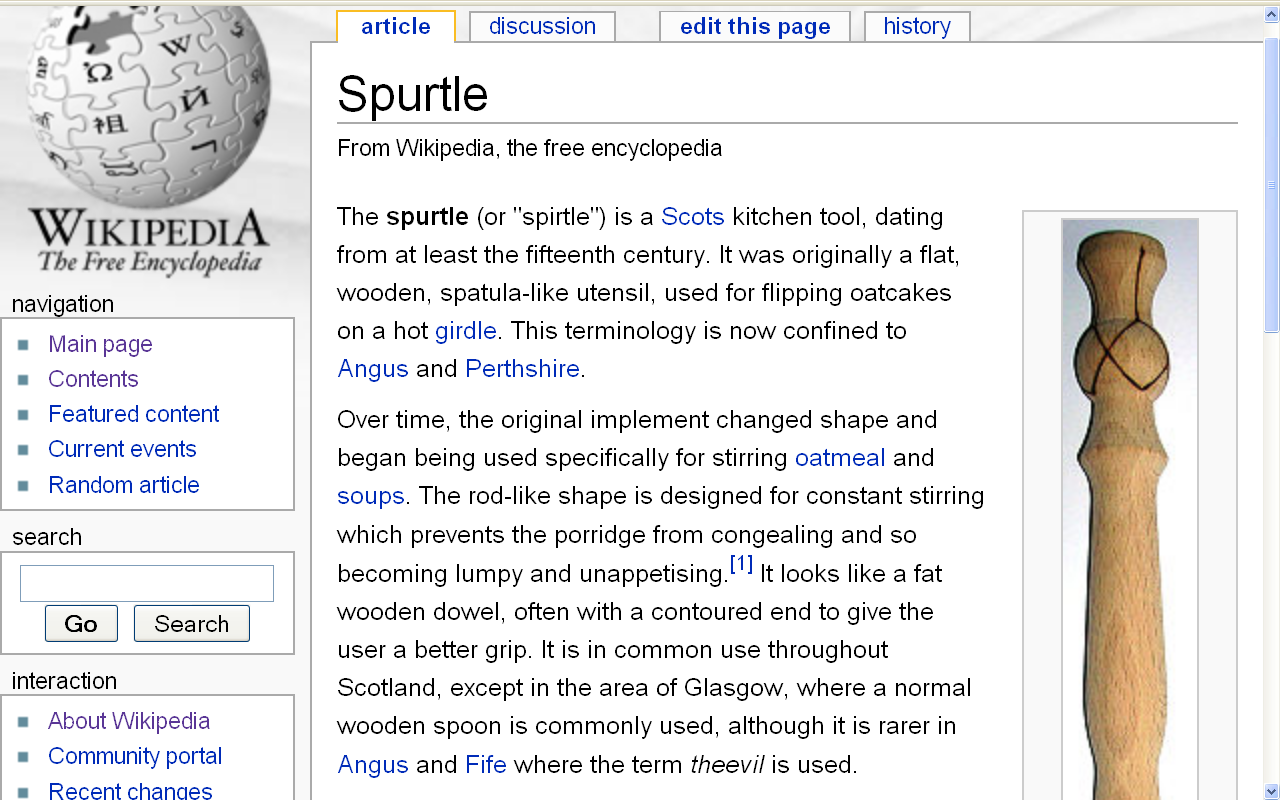 http://en.wikipedia.org/wiki/Spurtle
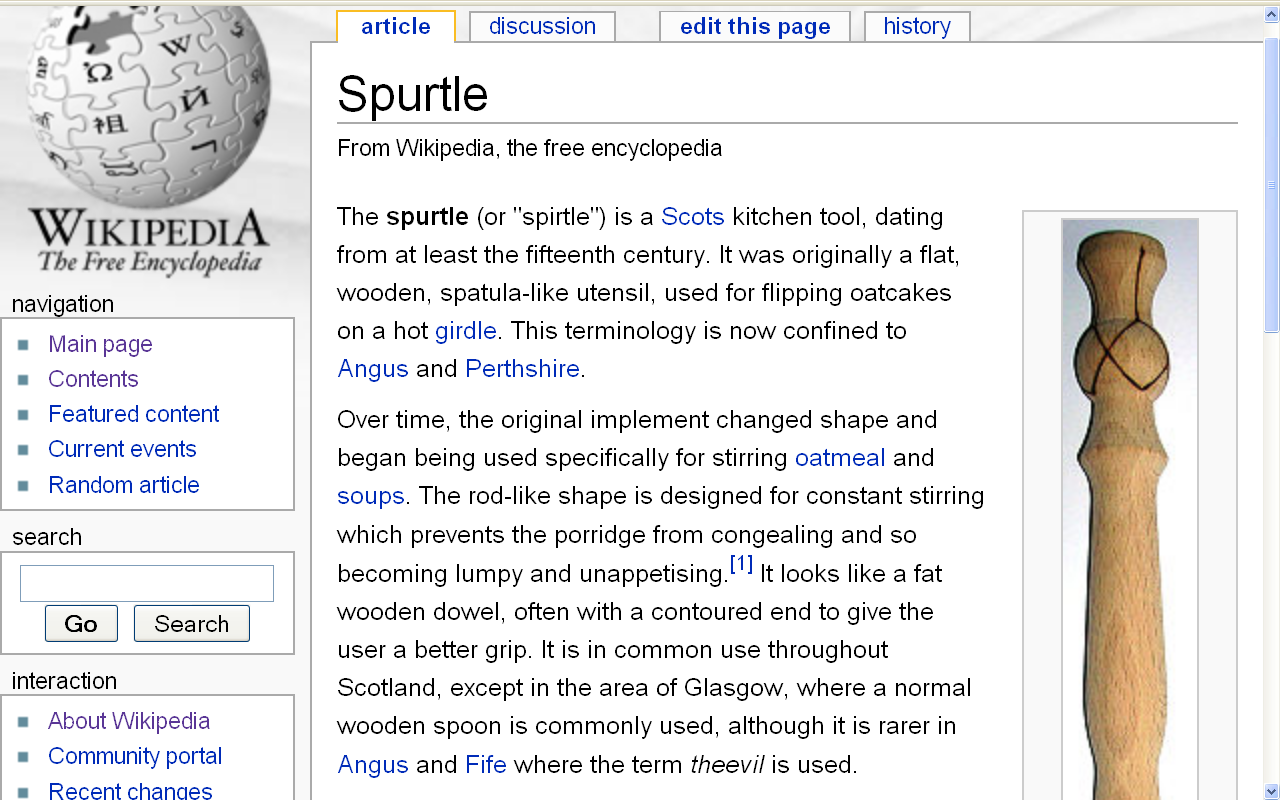 The spurtle (or "spirtle") is a Scots kitchen tool, dating from at least the fifteenth century. It was originally a flat, wooden, spatula-like utensil, used for flipping oatcakes on a hot griddle. 

This terminology is now confined to 
Angus and Perthshire.
http://en.wikipedia.org/wiki/Spurtle
What famous person’s mother probably used one of these to cook him oatmeal?
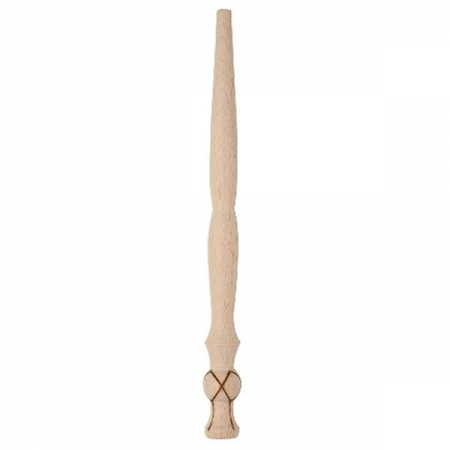 spurtle( a.k.a. theevil)
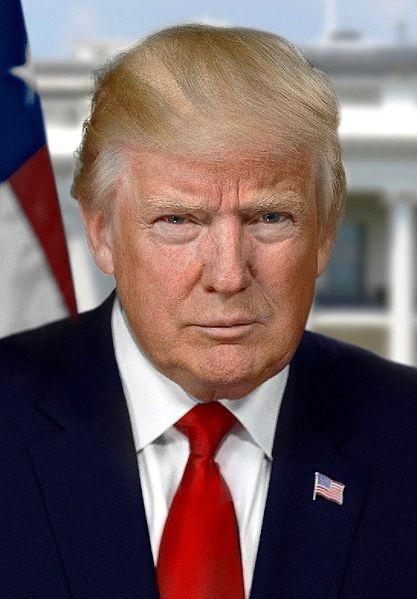 https://en.wikipedia.org/wiki/Donald_Trump
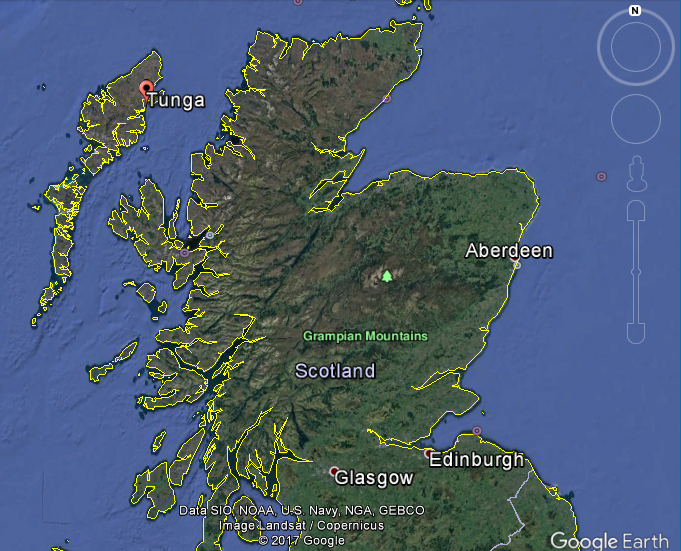 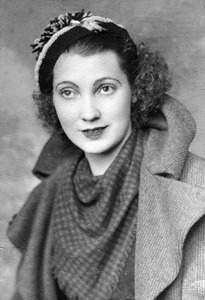 Mary Anne MacLeod Trump
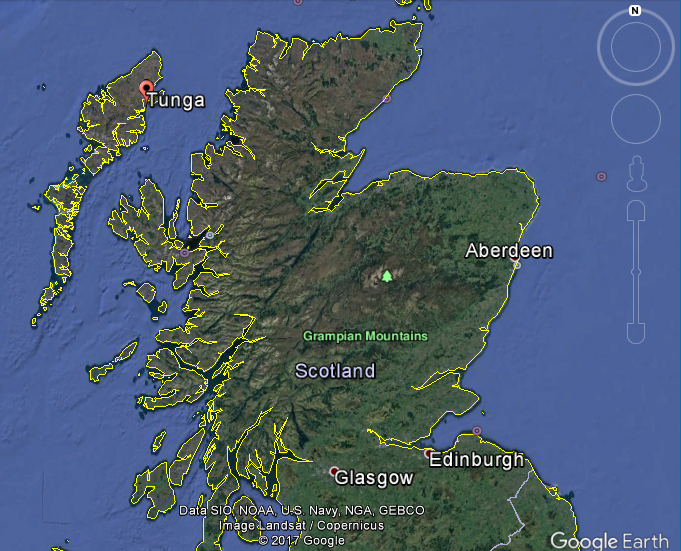 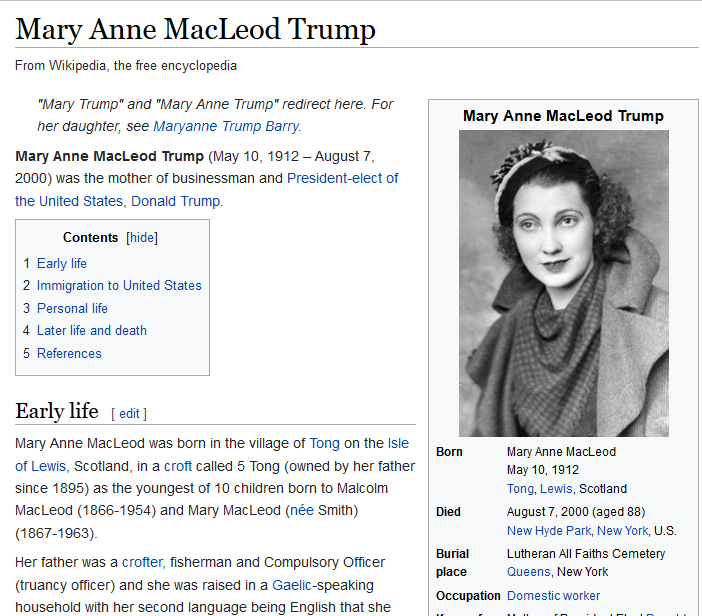 https://en.wikipedia.org/wiki/Mary_Anne_MacLeod_Trump
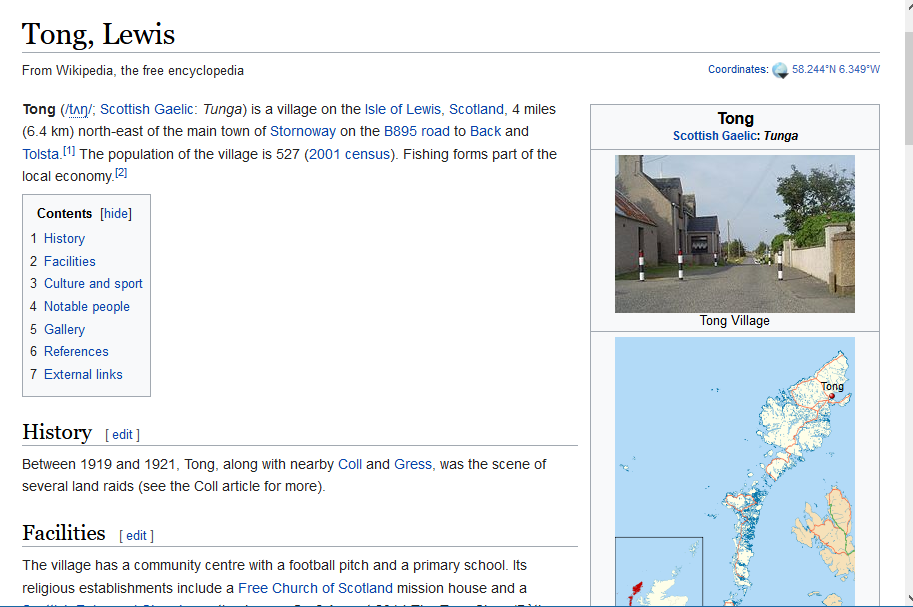 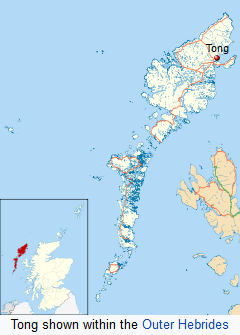 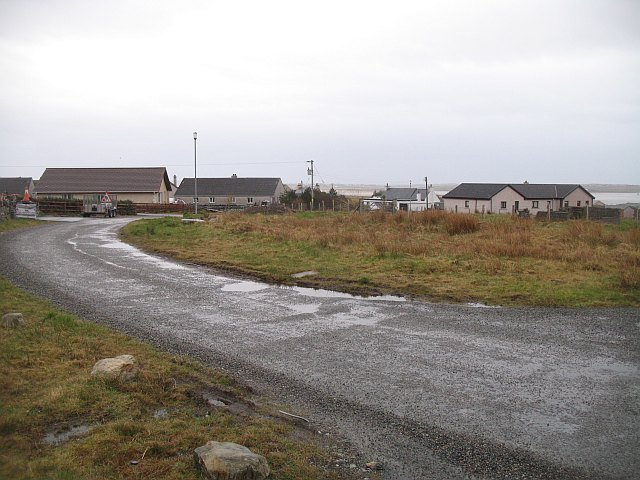 Tong, Lewis, Scotland
https://en.wikipedia.org/wiki/Tong,_Lewis
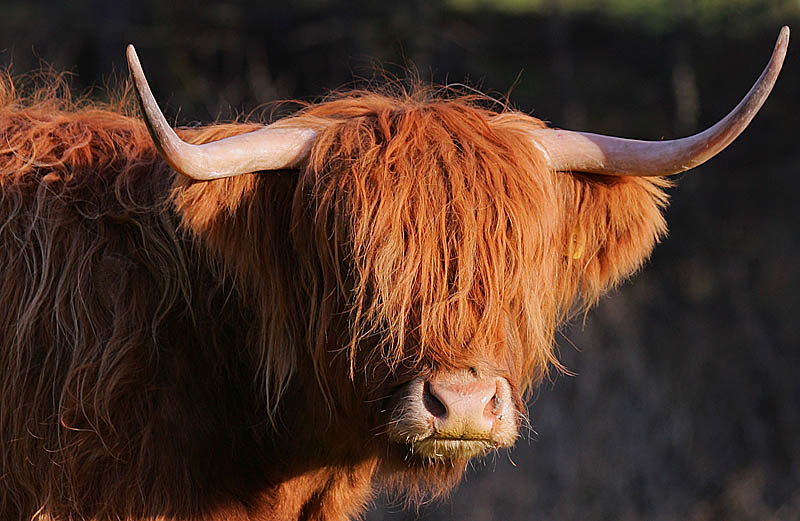 Scotland is also known for its highland cattle
http://en.wikipedia.org/wiki/Highland_cattle
A little more
JEOPARDY . . .
answer:
gulas
paprikas
kolbász
tokaji
Egri Bikavér
more clues . . .
answers:
gulas
paprikas
kolbász
tokaji
Egri Bikavér
question:
What do you think of
when someone says . . .
“Hungary”?
or “Hungarian”?
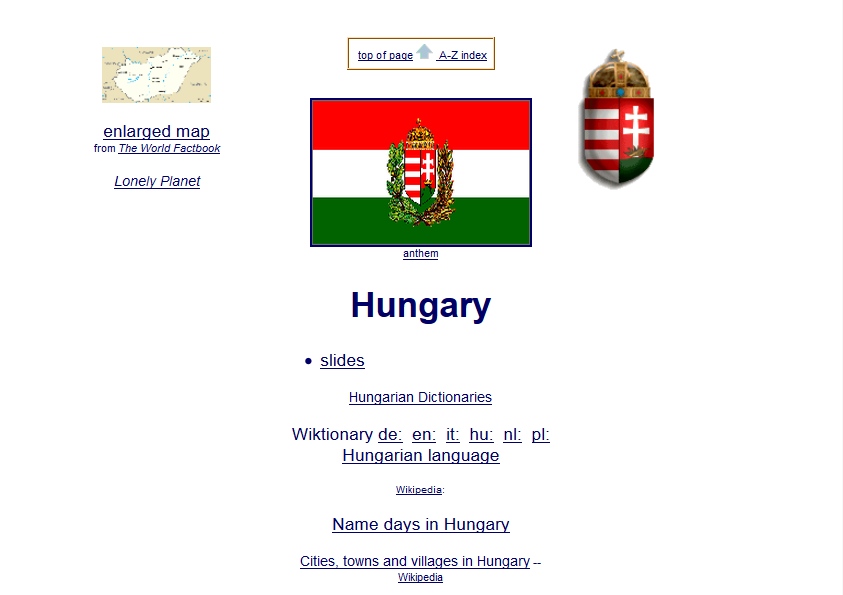 What do you think of
when someone says . . .
“Hungary” or Hungarian”?
these are  Hungarikum, terms used to refer to uniquely Hungarian products, especially cuisine
http://en.wikipedia.org/wiki/Tokaji
What do you think of
when someone says . . .
“Hungary” or Hungarian”?
goulash
(gulas)
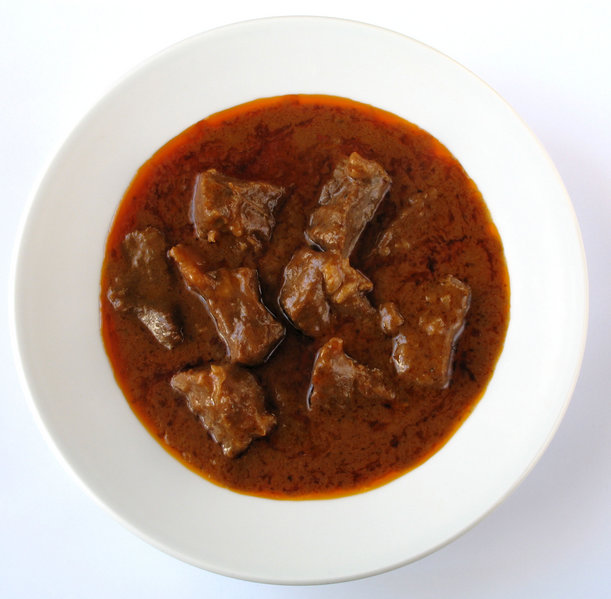 Gulas
http://en.wikipedia.org/wiki/Hungary
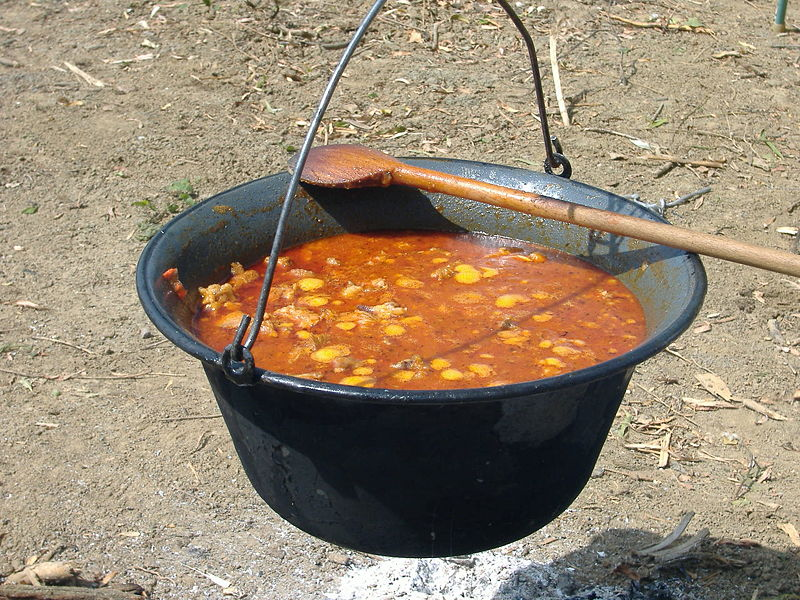 Gulas
http://en.wikipedia.org/wiki/Hungary
What do you think of
when someone says . . .
“Hungary” or Hungarian”?
and
Paprika
(paprikas)
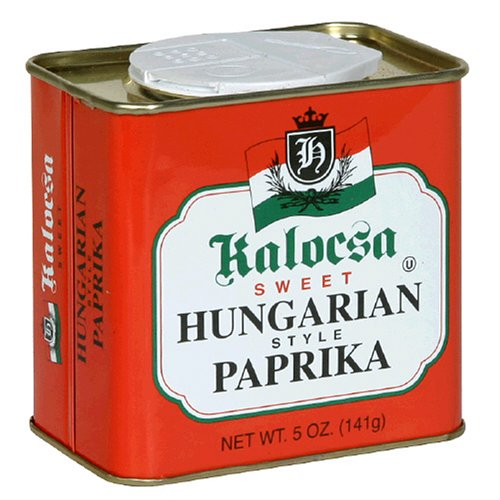 http://en.wikipedia.org/wiki/Hungary
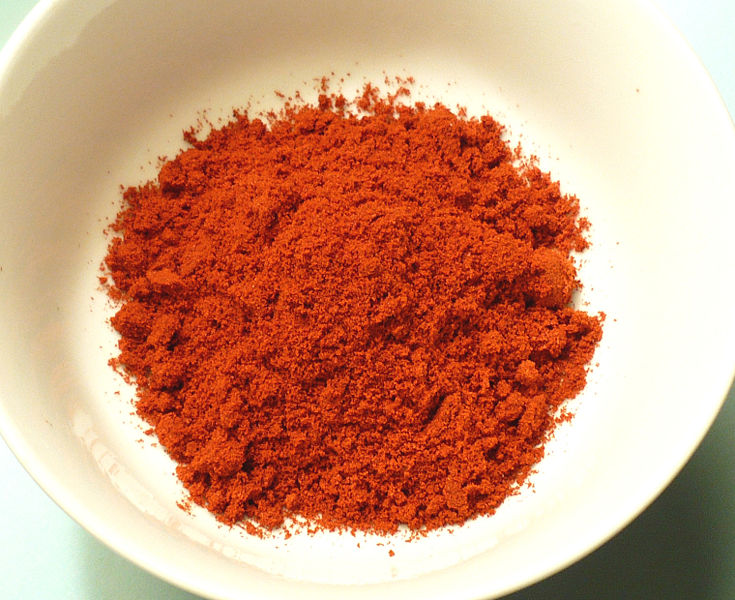 Hot Smoked Paprika
http://en.wikipedia.org/wiki/Hungary
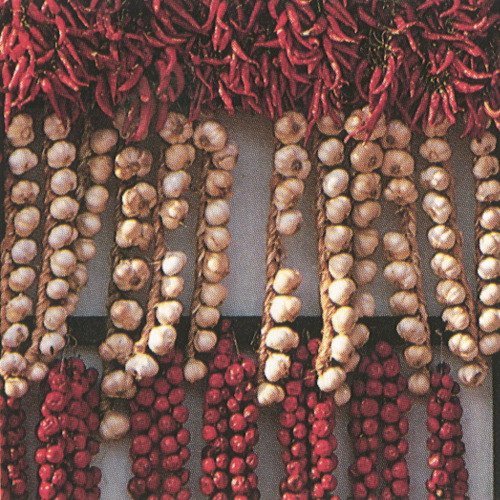 www.fsz.bme.hu/hungary/cuisine/cuisine.html
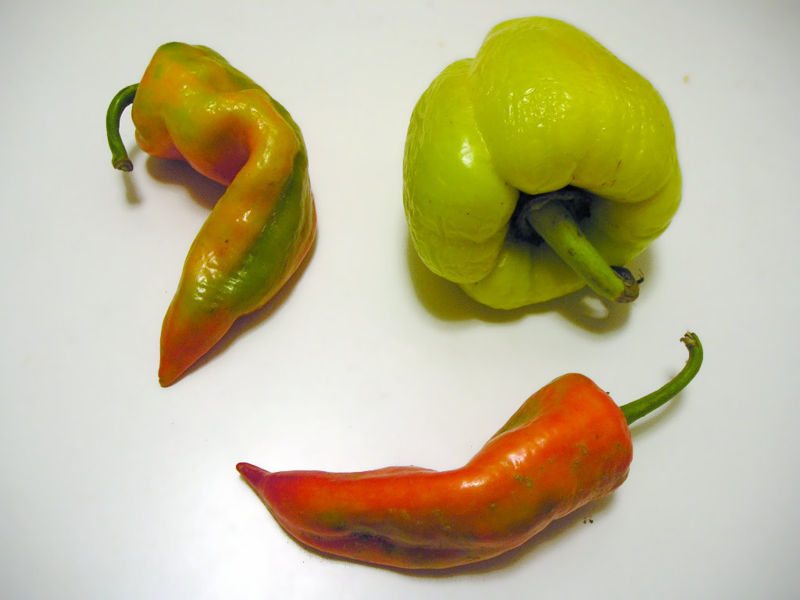 Capsicum Fruit Used to Make Paprika
http://en.wikipedia.org/wiki/Hungary
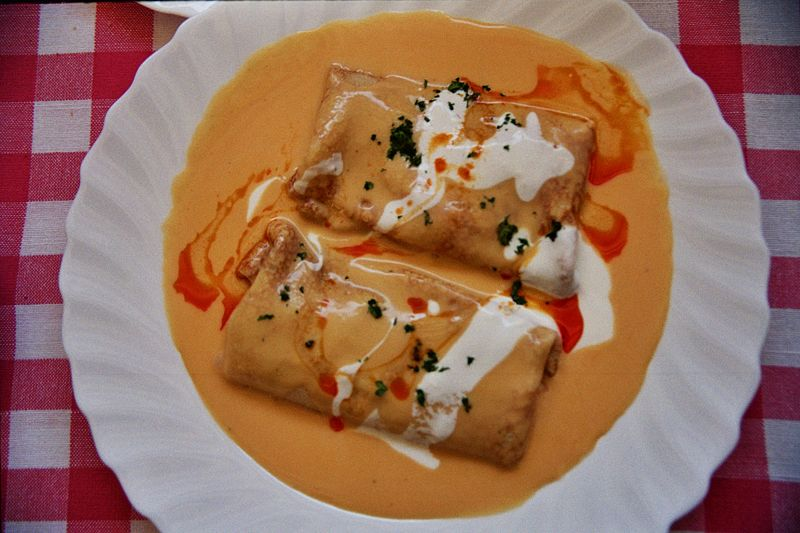 Hortobágyi palacsinta
http://en.wikipedia.org/wiki/Hungary
What do you think of
when someone says . . .
“Hungary” or Hungarian”?
and
sausages . . .
(kolbász)
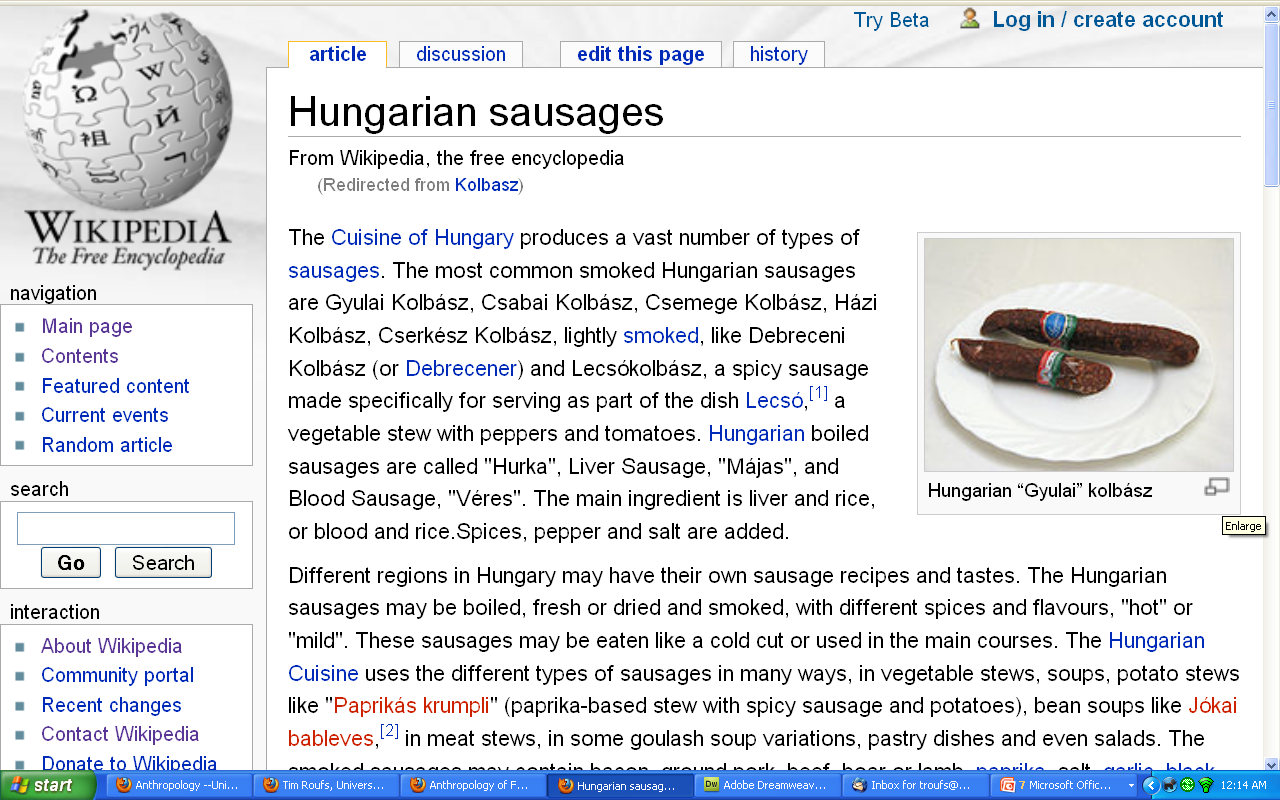 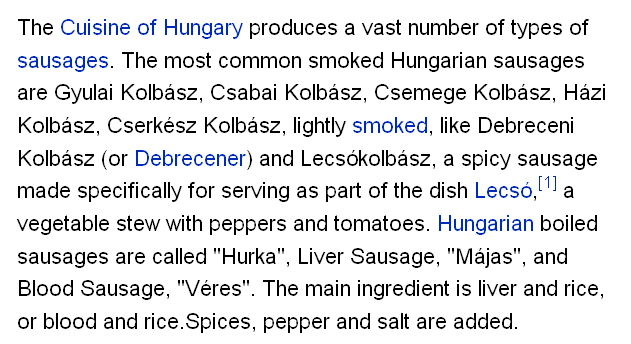 http://en.wikipedia.org/wiki/Kolbasz
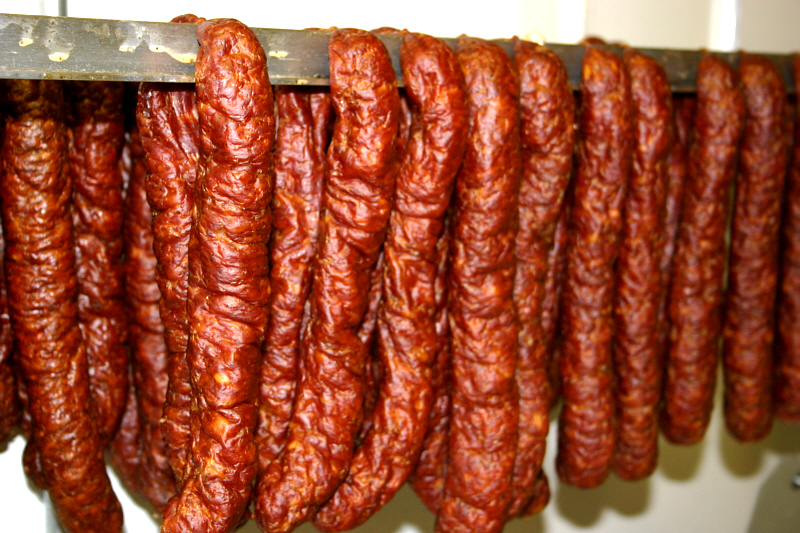 kolbász
(Hungarian sausages)
www.intlmeatsanddeli.com/products.htm
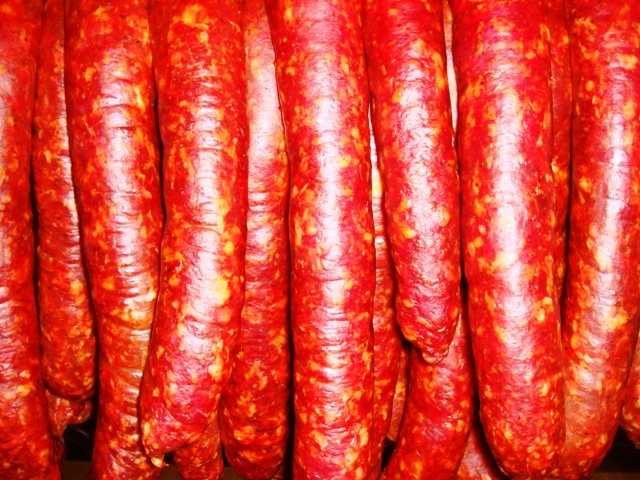 and more Hungarian sausages
www.hungariansupper.com/
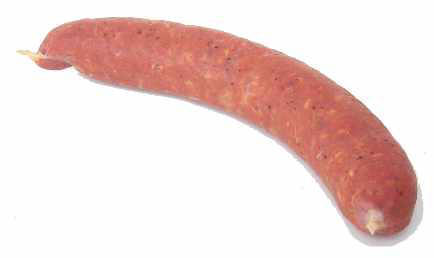 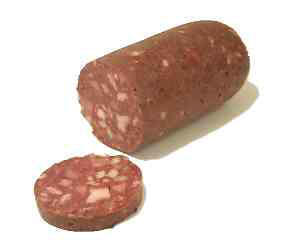 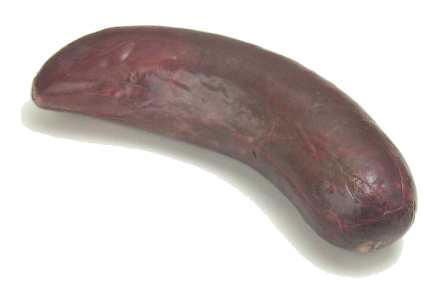 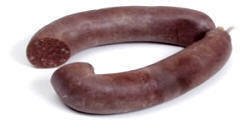 and still more Hungarian sausages
www.hungariansupper.com/
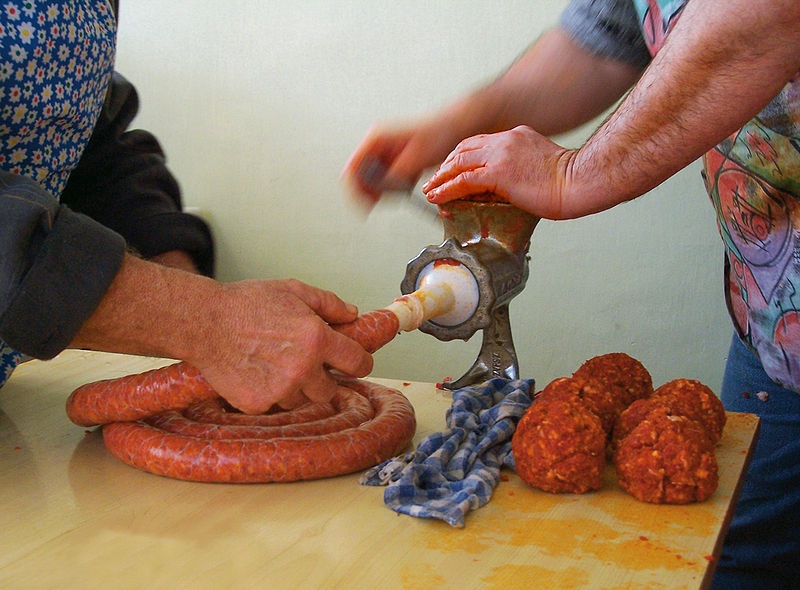 sausage making in Hungary . . .
http://en.wikipedia.org/wiki/File:Sausage_making-H-1.jpg
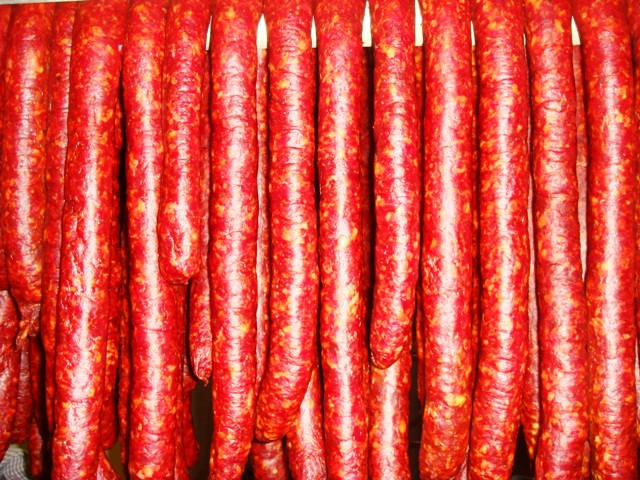 and  even more Hungarian sausages
www.hungariansupper.com/
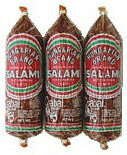 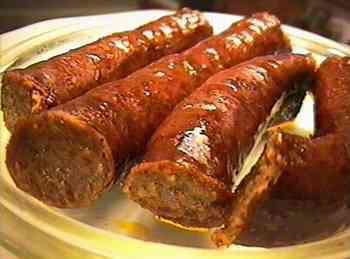 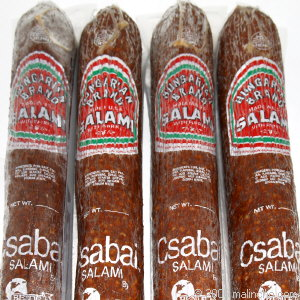 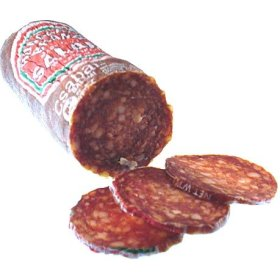 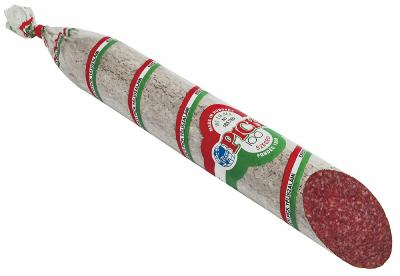 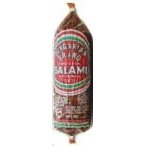 and Hungarian salami
www.hungariansupper.com/
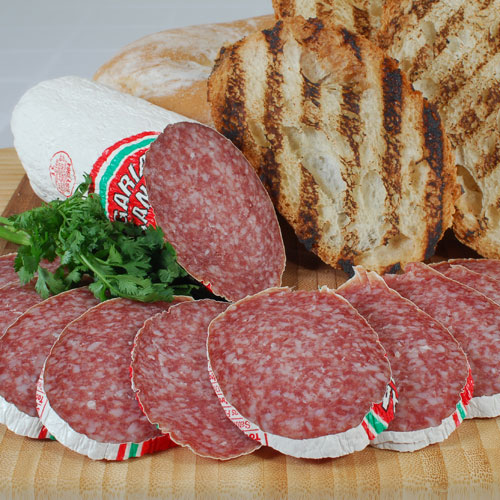 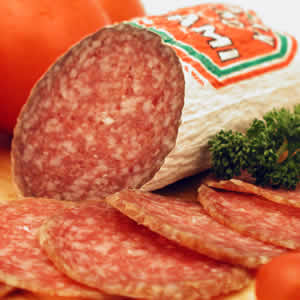 and more Hungarian salami . . .
www.intlmeatsanddeli.com/products.htm
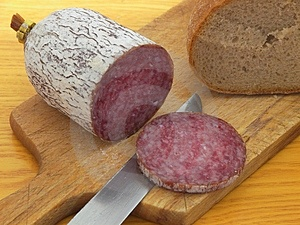 and still more Hungarian salami . . .
http://news.bbc.co.uk/1/hi/world/europe/4307700.stm
and . . .
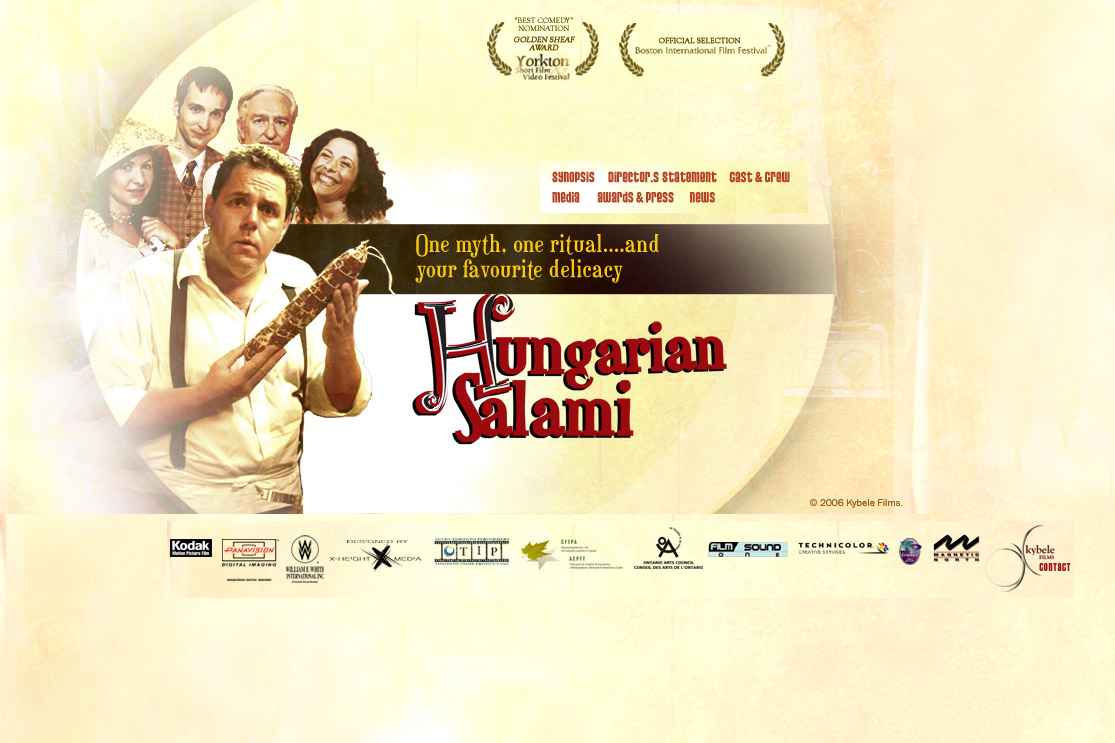 2007
http://news.bbc.co.uk/1/hi/world/europe/4307700.stm
and . . .
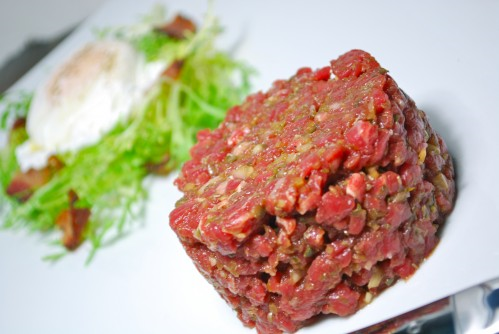 Steak Tartare
http://dhaleb.com/food-type/meat/steak-tartare/
What do you think of
when someone says . . .
“Hungary” or Hungarian”?
and
Tokaji  and Egri wines
(from and Tokaj & Eger)

named after
the villages/regions
where they are produced . . .
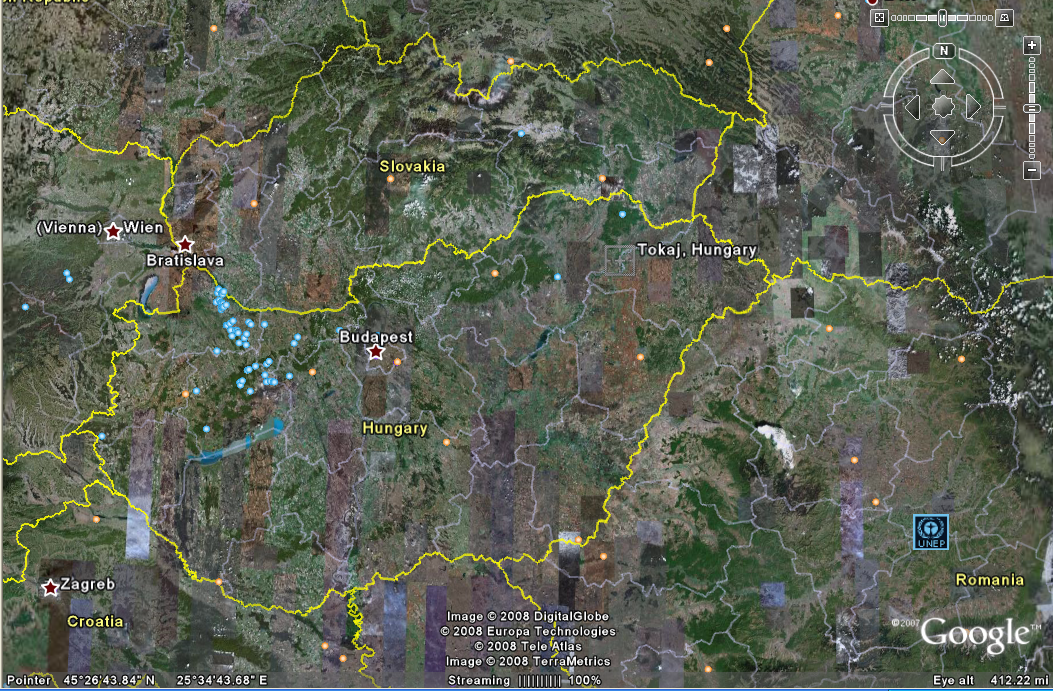 Tokaji
Tokaji, Hungary
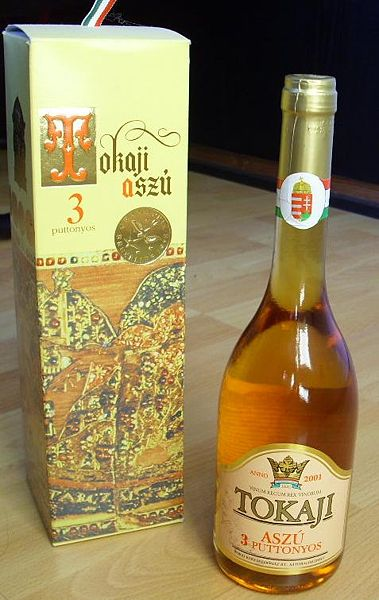 Tokaji, "Wine of Kings, King of Wines“, Louis XIV
http://en.wikipedia.org/wiki/Hungary
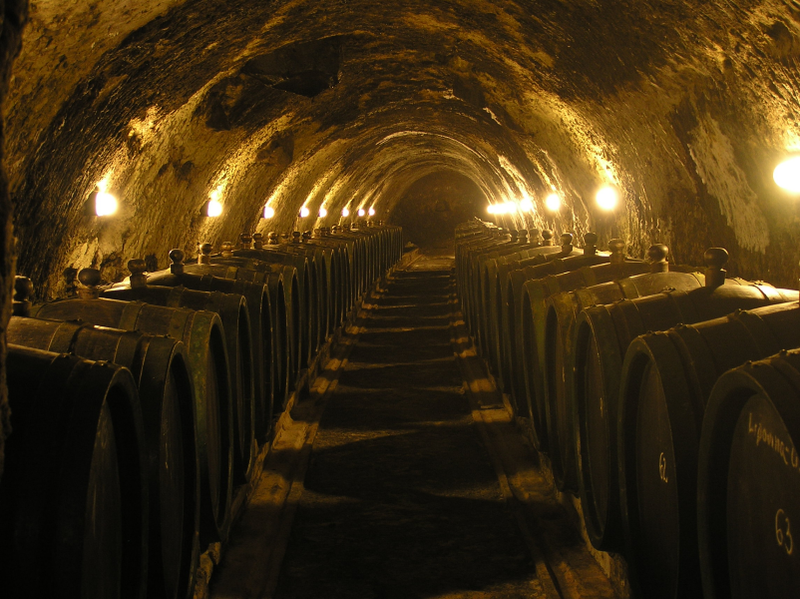 Tokaji, "Wine of Kings, King of Wines“, Louis XIV
http://en.wikipedia.org/wiki/Hungary
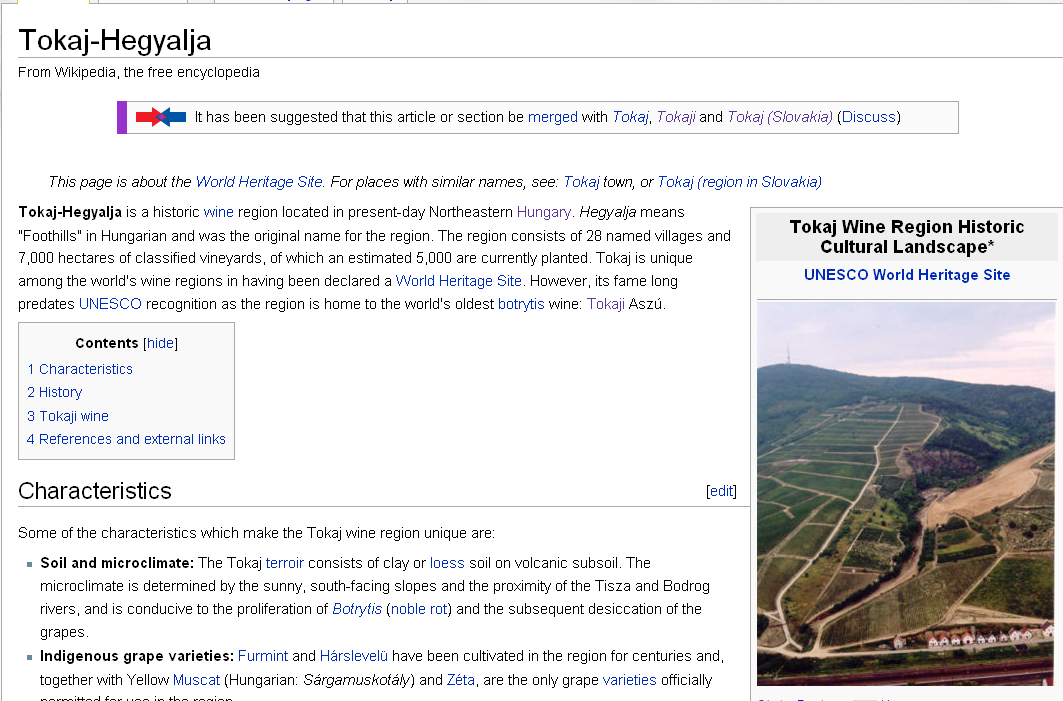 Tokaj-Hegyalja Wine Region
http://en.wikipedia.org/wiki/Hungary
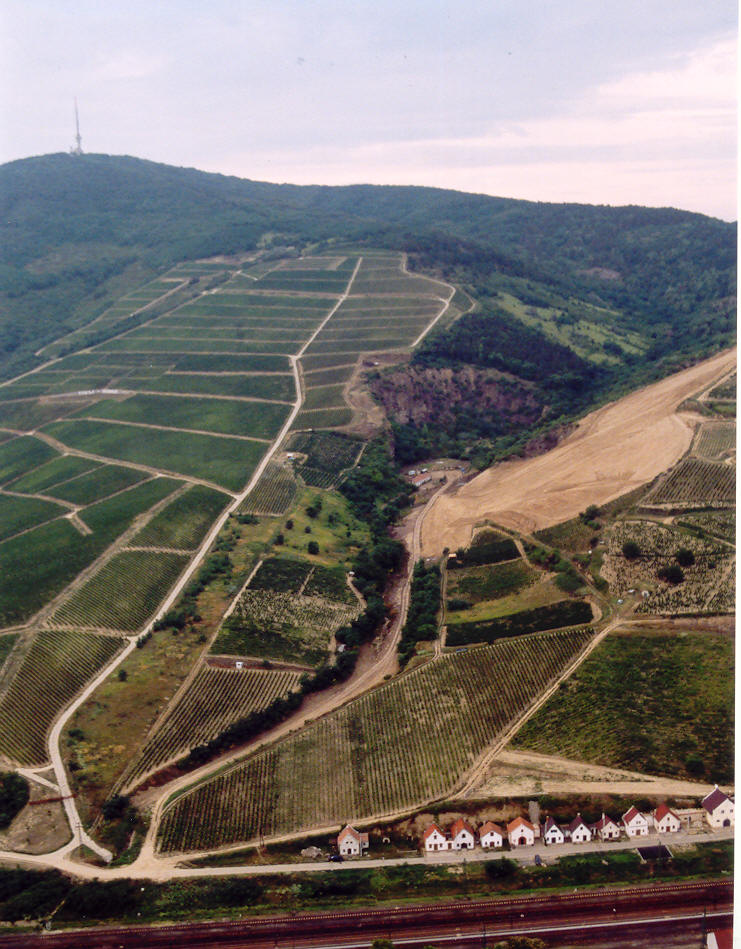 Tokaj-Hegyalja Wine Region
http://en.wikipedia.org/wiki/Hungary
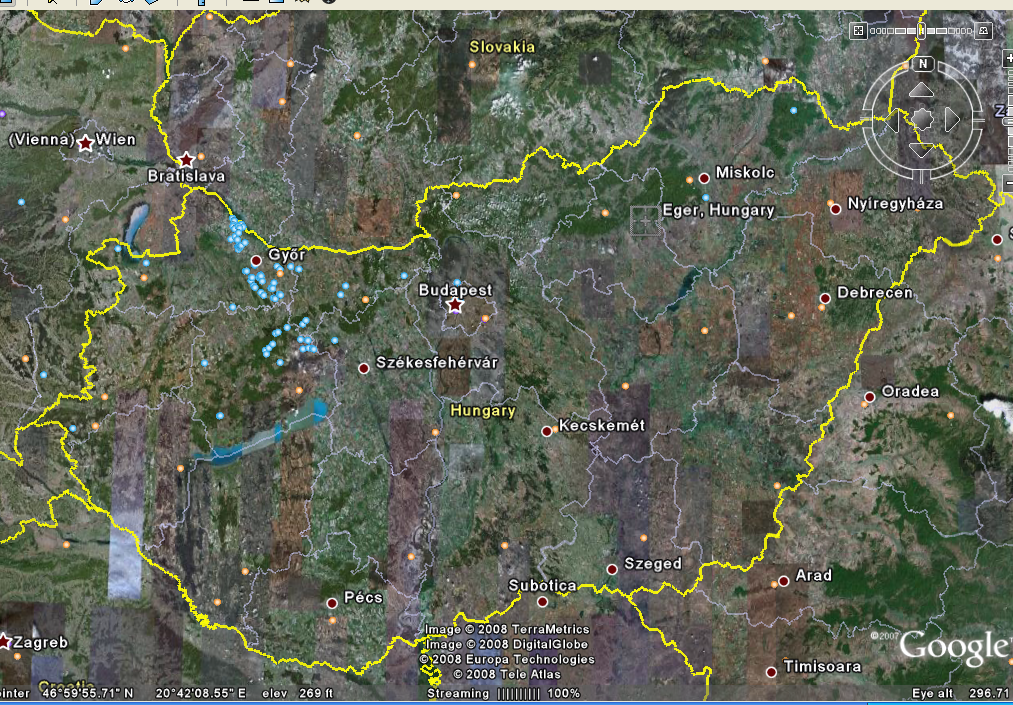 Tokaji
Tokaji
http://news.bbc.co.uk/1/hi/world/europe/4307700.stm
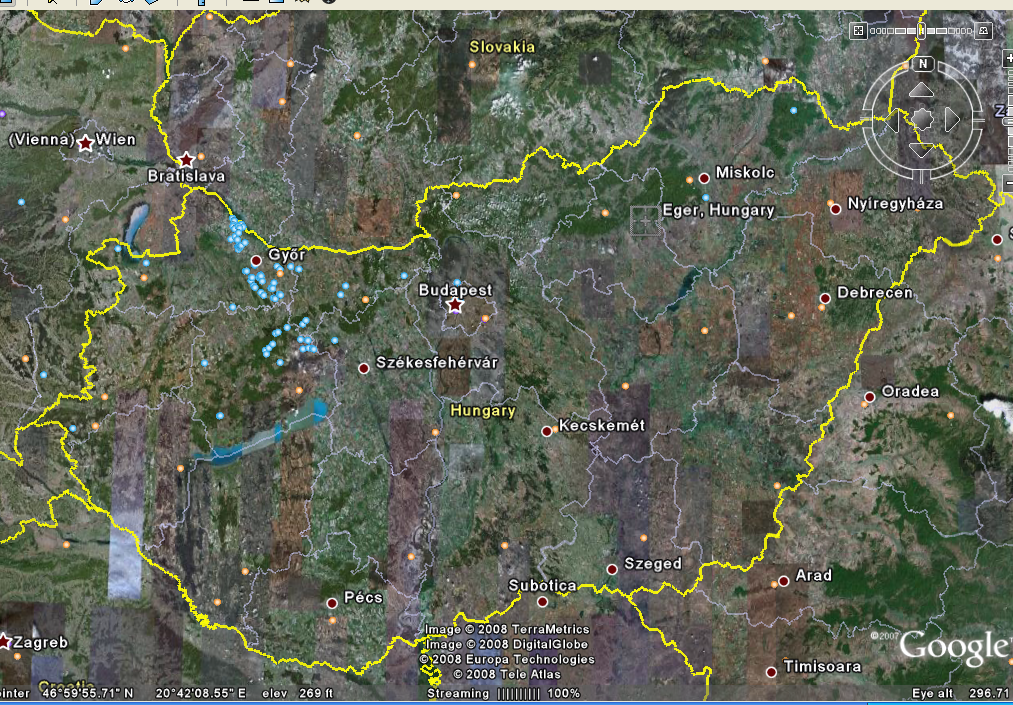 Eger
Eger
http://news.bbc.co.uk/1/hi/world/europe/4307700.stm
Eger
Egri Bikavér
“Bull’s Blood of Eger”
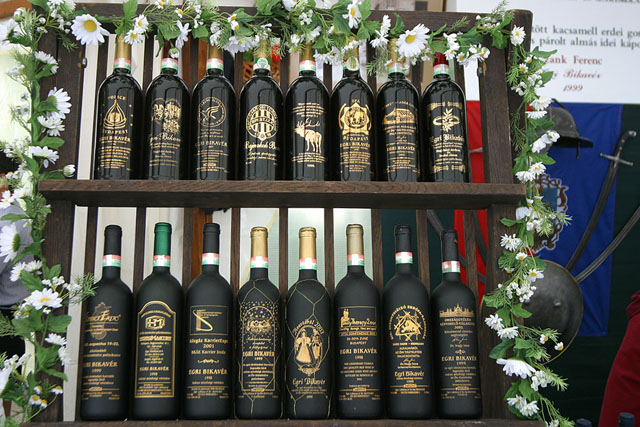 Egri Bikavér Wine
“Bull’s Blood of Eger”
http://en.wikipedia.org/wiki/Hungary
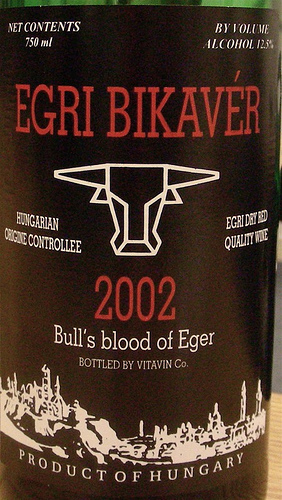 Egri Bikavér Wine
“Bull’s Blood of Eger”
http://en.wikipedia.org/wiki/Hungary
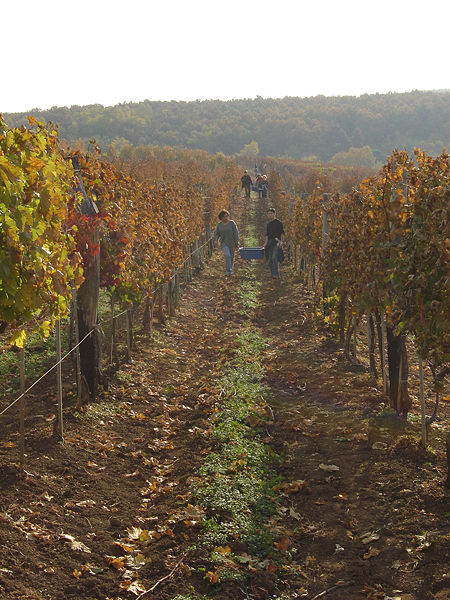 Eger Vinyard
http://en.wikipedia.org/wiki/Hungary
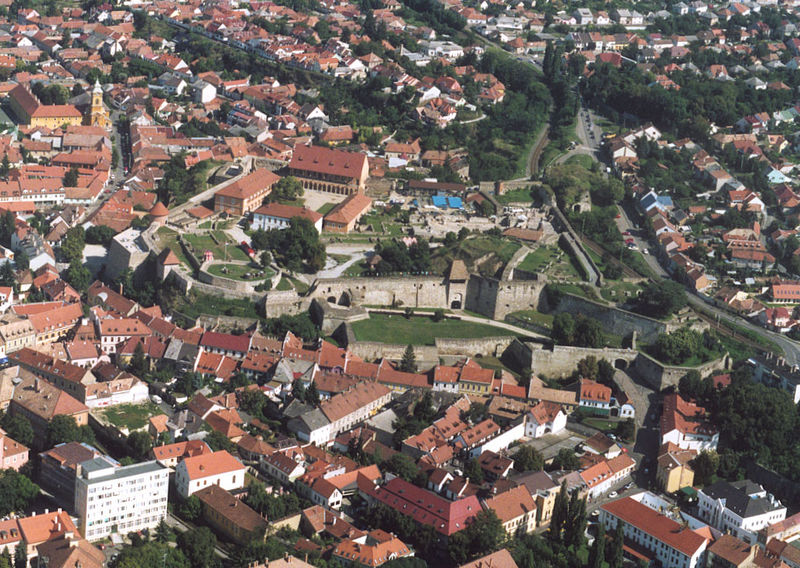 Eger
http://en.wikipedia.org/wiki/Hungary
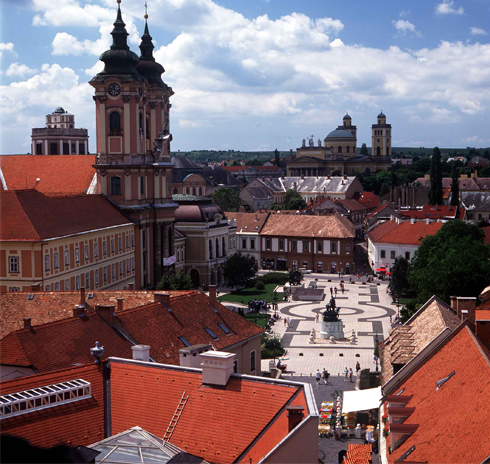 Eger
http://en.wikipedia.org/wiki/Hungary
The Concept of Culture
macrocultures can include groups across nations

 e.g., Basques
 e.g., Rom (Gypsies)
 e.g., ? Al Qaeda
The Concept of Culture
macrocultures can include groups across nations

 e.g., Basques
 e.g., Rom (Gypsies)
 e.g., ? Al Qaeda
what is the cuisine of
Al Qaeda?

avoidance of pork
can you define a cuisine by avoidance of food?
The Concept of Culture
microcultures can include ethnic groups within nations

  Aztec
  Maya
  Zapata
  Mixtec
  Otomi
  Tarascan
  Yaqui
  Tarahumara . . .
contemporary
and 
prehistoric
The Concept of Culture
microcultures can include ethnic groups within nations

 e.g., Anishinabe (Chippewa; Ojibwa)
 e.g., Irish “Travellers”
sometimes incorrectly called “Gypsies”
e.g., Australian Aboriginals
e.g., Cajan
e.g., Rom (Gypsies)
e.g., Basques
e.g., Kurds
. . . but sometimes a microculture just shares the cuisine 
of its “mother culture” .  .  .…
The Concept of Culture
microcultures can include ethnic groups within nations

 e.g., Anishinabe (Chippewa; Ojibwa)
 e.g., Irish “Travellers”
sometimes incorrectly called “Gypsies”
e.g., Australian Aboriginals
e.g., Cajun
e.g., Rom (Gypsies)
e.g., Basques
e.g., Kurds
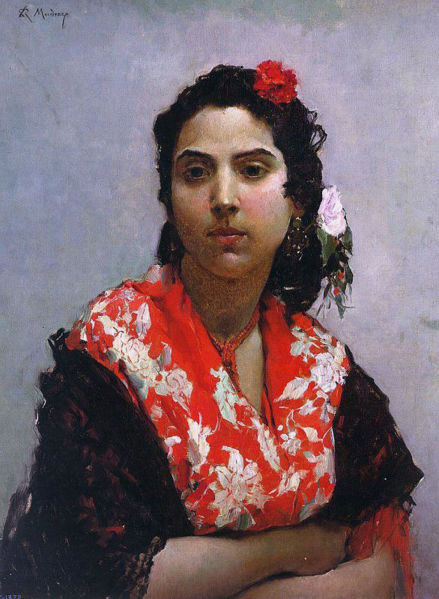 Gitana
Raimundo Madrazo
1841-1920
http://en.wikipedia.org/wiki/Main_Page
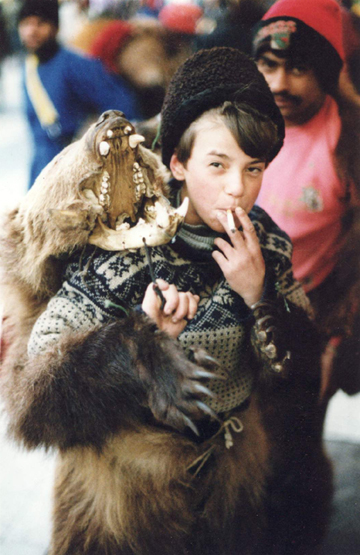 Roma boy in bear costume, part of entertainer team for working Christmas crowds. Budapest
http://en.wikipedia.org/wiki/Main_Page
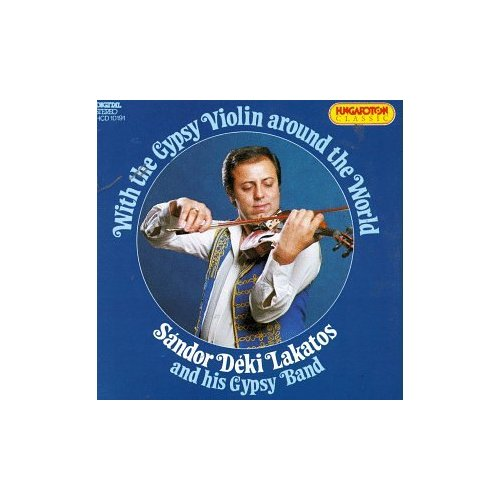 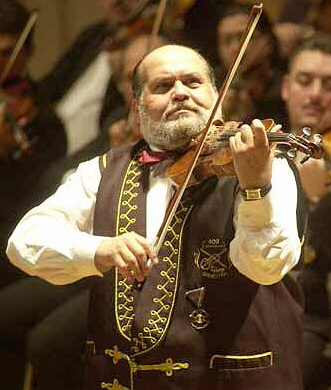 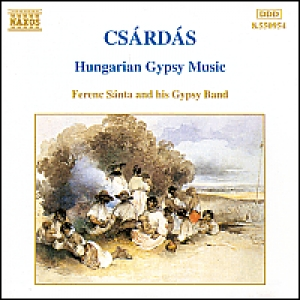 Sándor Buffo Rigó
Tata Gypsy Band
Budapest Gypsy Orchestra
www.romaniworld.com/gal41.htm
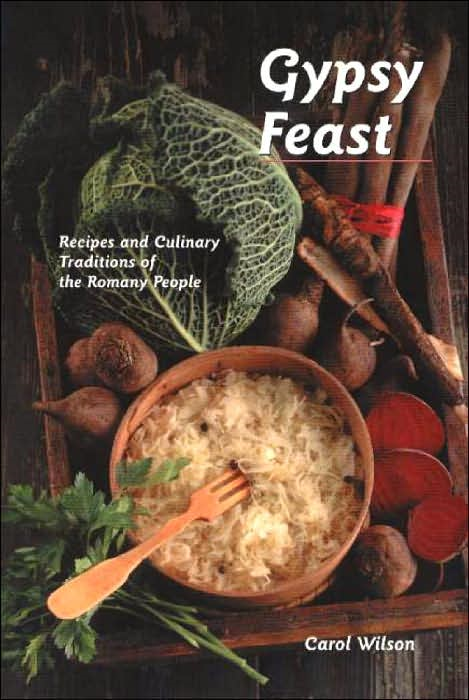 (Hippocrene 2004)
more
JEOPARDY . . .
answer:
boxty
soda bread
stew
Guinness
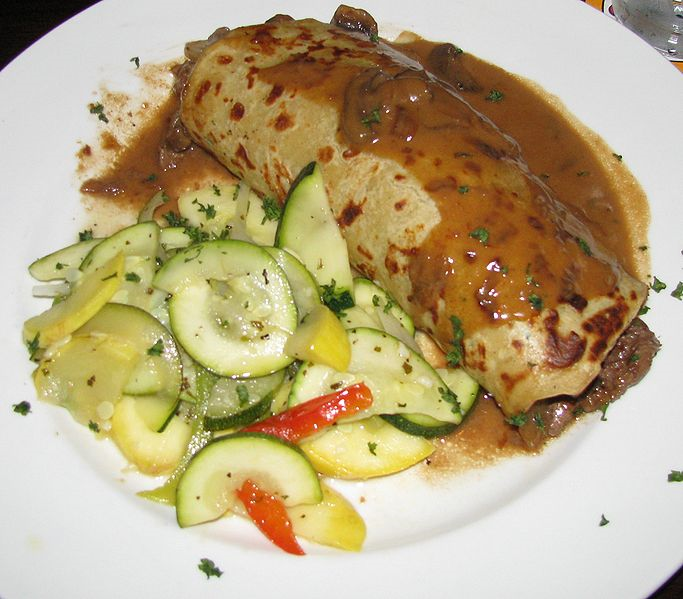 http://en.wikipedia.org/wiki/Boxty
clues . . .
answers:
boxty
soda bread
stew
Guinness
one more clue . . .
answers:
boxty
soda bread
stew
Guinness
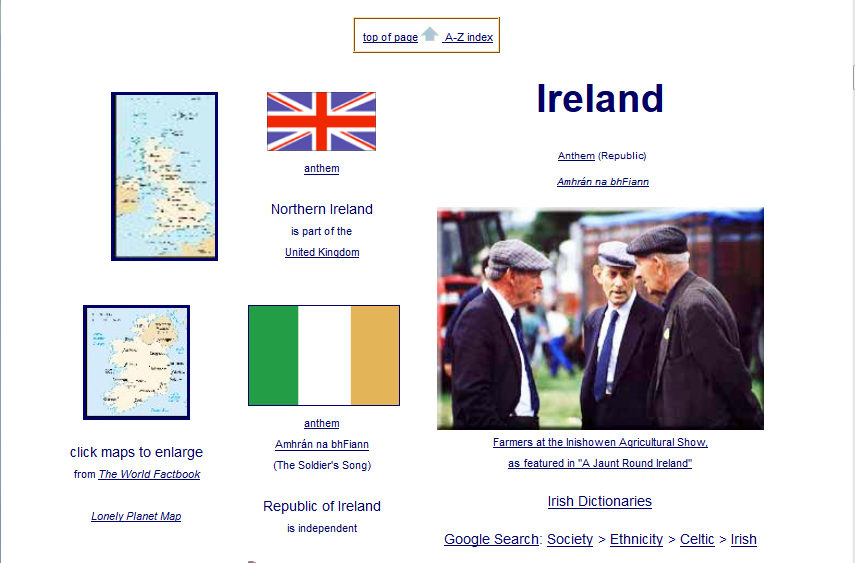 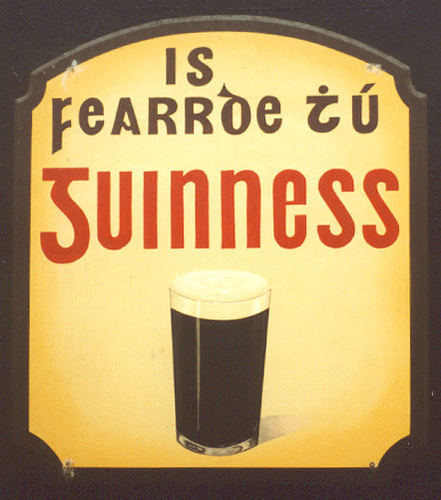 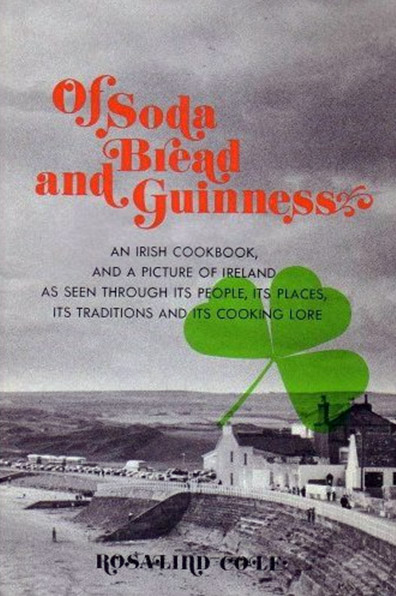 (RPC International Publications Ltd.; 2nd edition,1988)
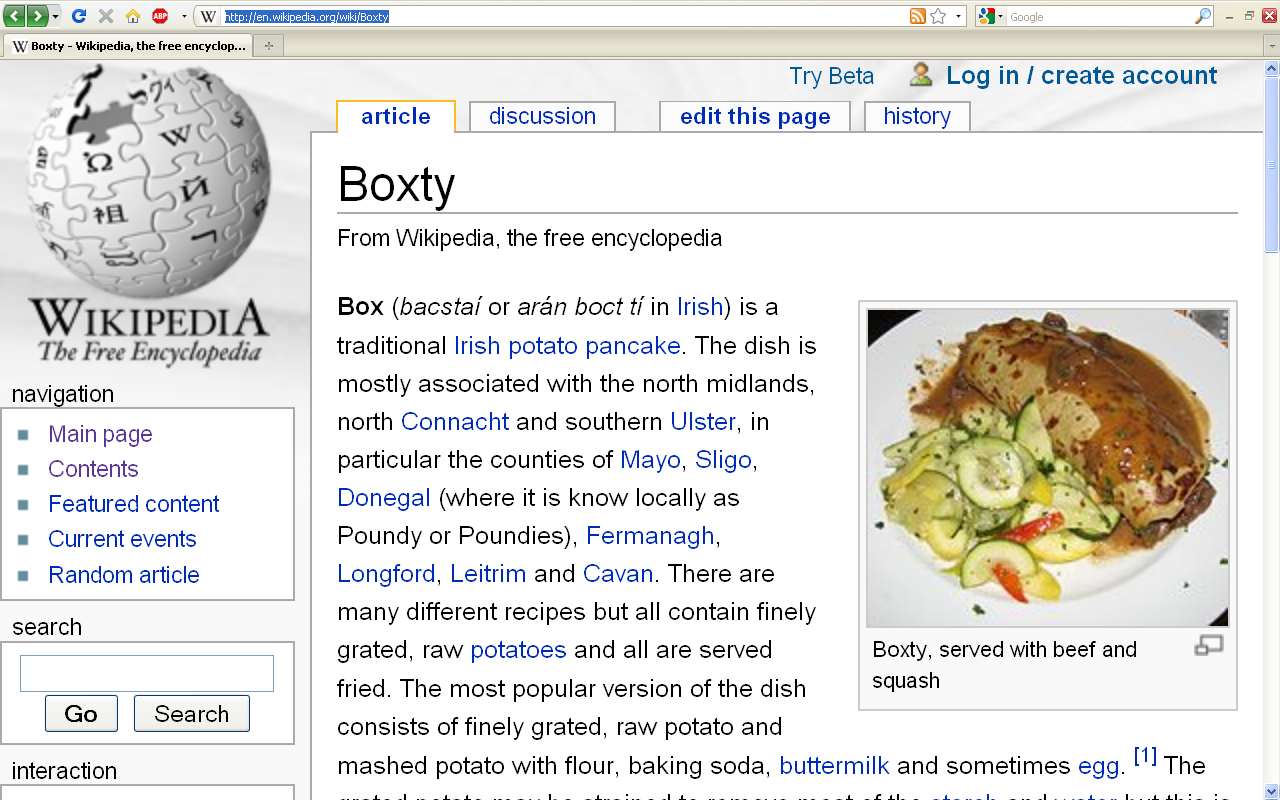 http://en.wikipedia.org/wiki/Boxty
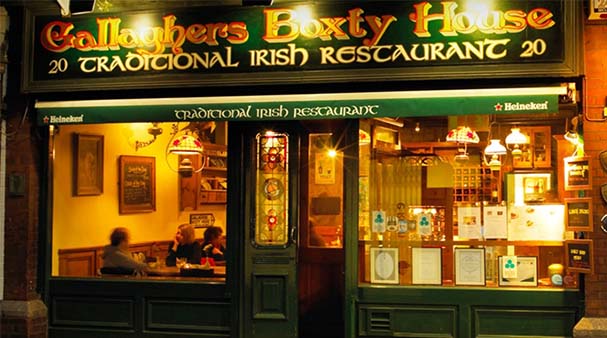 https://www.dublinpass.com/dublin-attractions/the-boxty-house.htmlhttps://www.dublinpass.com/dublin-attractions/the-boxty-house.html
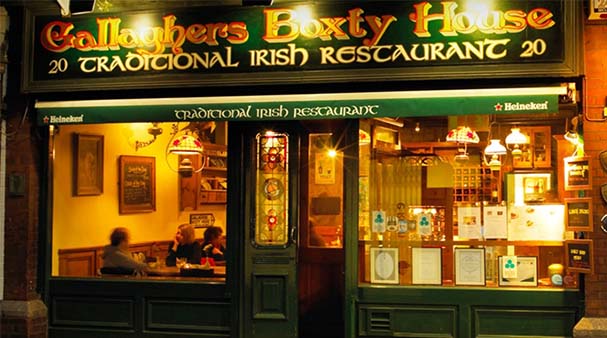 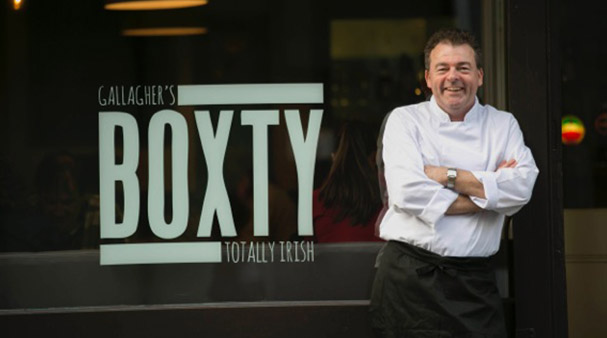 https://www.dublinpass.com/dublin-attractions/the-boxty-house.htmlhttps://www.dublinpass.com/dublin-attractions/the-boxty-house.html
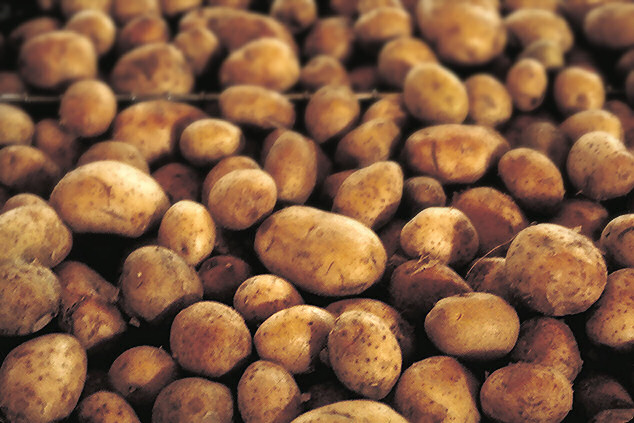 “The average consumption of potatoes per person in Ireland 
[before the great potato famine of 1845] 
was almost 8 lbs / day . . . and sometimes [potatoes were] the sole source of energy. . . .”
(Jeremy MacVeigh, International Cuisine,  Delmar Cengage, 2009,  p. 147)
The Irish are famous for their potato dishes
Wikipedia
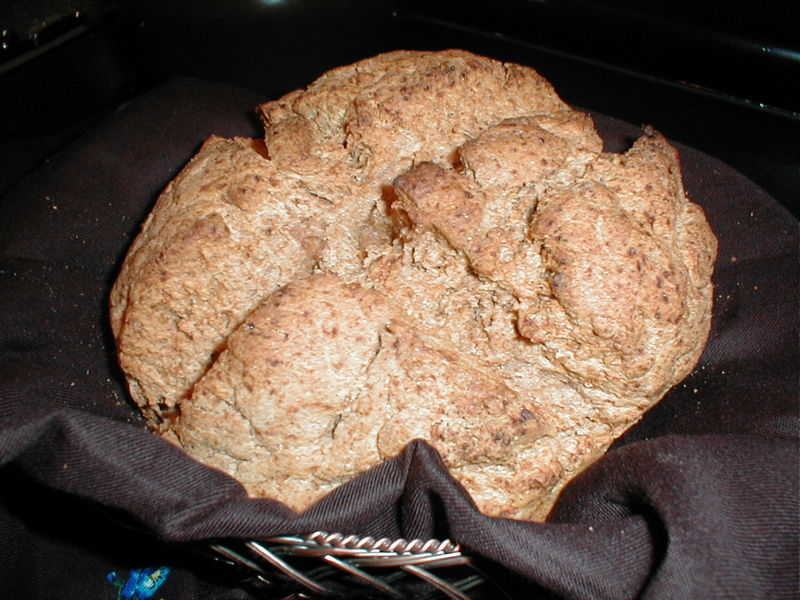 Whole wheat soda bread 
(known as “wheaten bread” in Northern Ireland)
Wikipedia
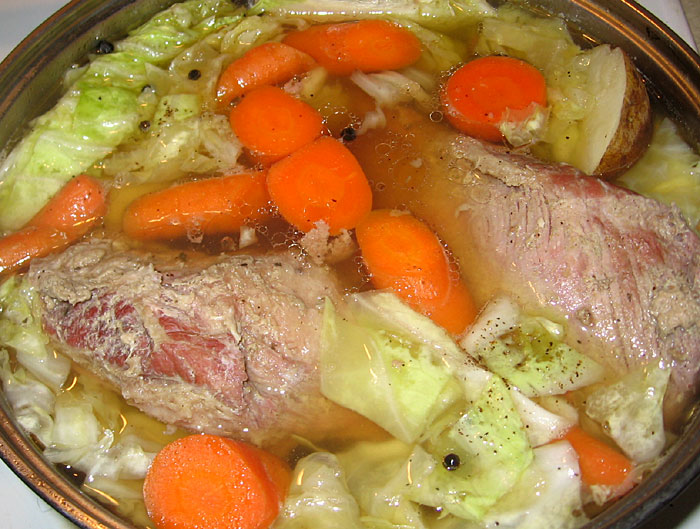 The Irish are famous for their corned beef and cabbage
http://s184.photobucket.com/albums/x318/RennyBA/StPatricksDayOslo2008/IrishStew.jpg
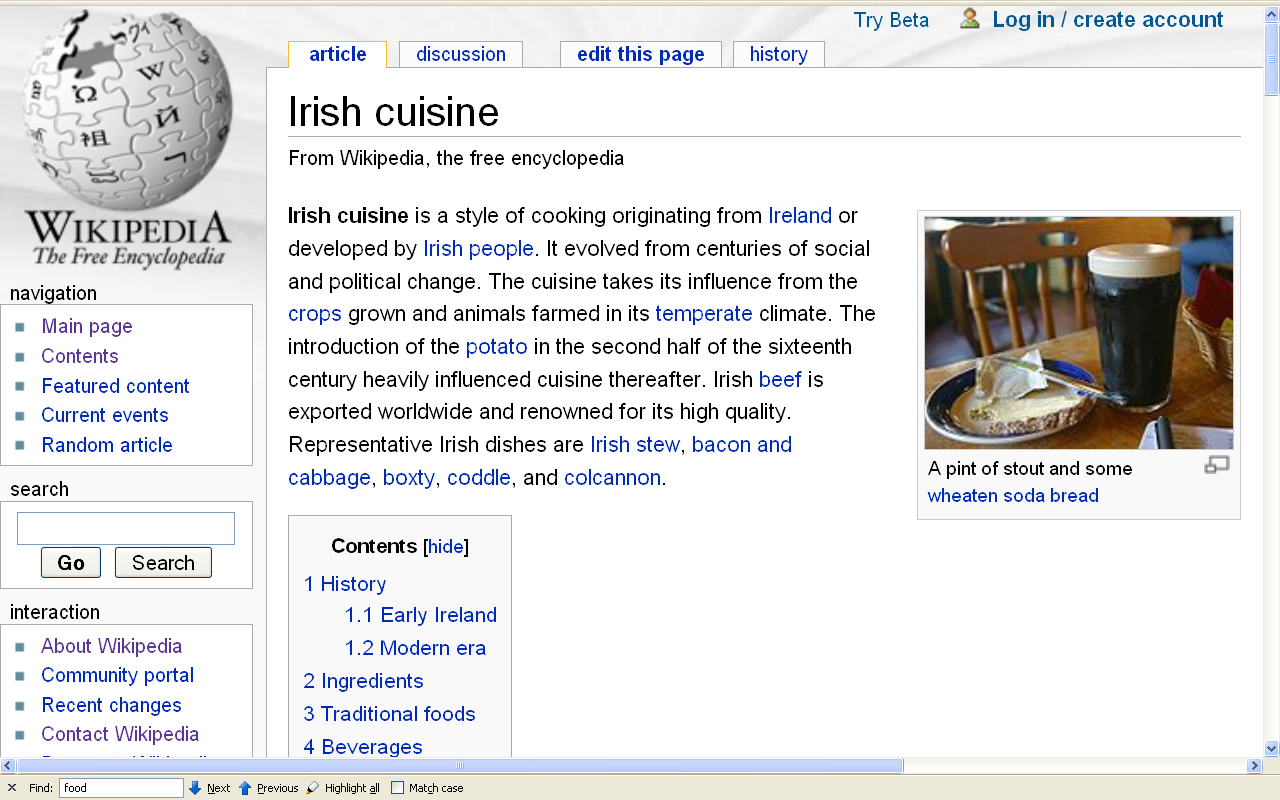 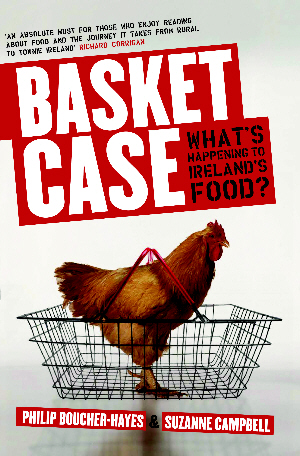 But that 
is changing . . .
Gill & Macmillan, 2009
The Concept of Culture
microcultures can include ethnic groups within nations

 e.g., Anishinabe (Chippewa; Ojibwa)
 e.g., Irish “Travellers”
sometimes incorrectly called “Gypsies”
e.g., Australian Aboriginals
e.g., Cajun
e.g., Rom (Gypsies)
e.g., Basques
e.g., Kurds
Compare . . .
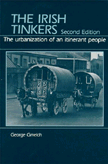 The Irish Tinkers: The Urbanization of an Itinerant People
by George Gmelch

1985
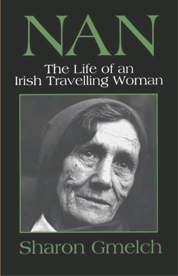 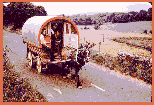 more
JEOPARDY . . .
answers:
gumbo
jambalaya
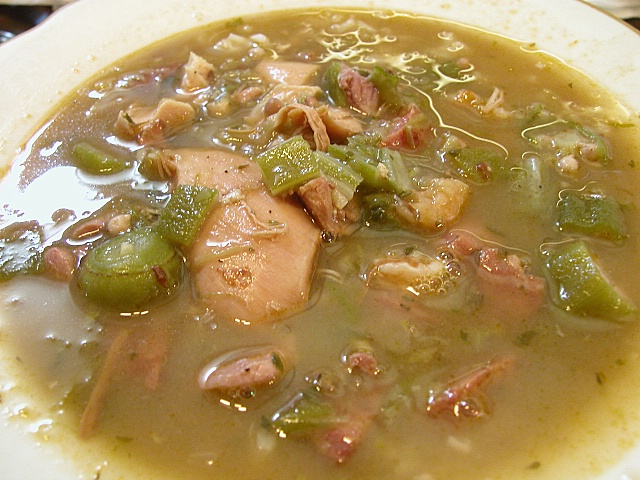 Roux-less gumbo with okra
http://en.wikipedia.org/wiki/Gumbo
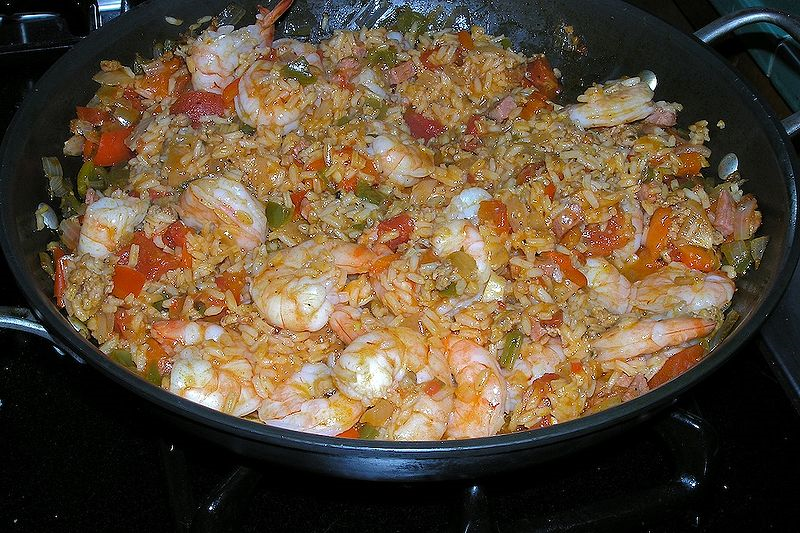 Creole Jambalaya with shrimp, ham, tomato, and Andouille sausage
http://en.wikipedia.org/wiki/Jambalaya
The Concept of Culture
microcultures can include ethnic groups within nations

 e.g., Anishinabe (Chippewa; Ojibwa)
 e.g., Irish “Travellers”
sometimes incorrectly called “Gypsies”
e.g., Australian Aboriginals
e.g., Cajun
e.g., Rom (Gypsies)
e.g., Basques
e.g., Kurds
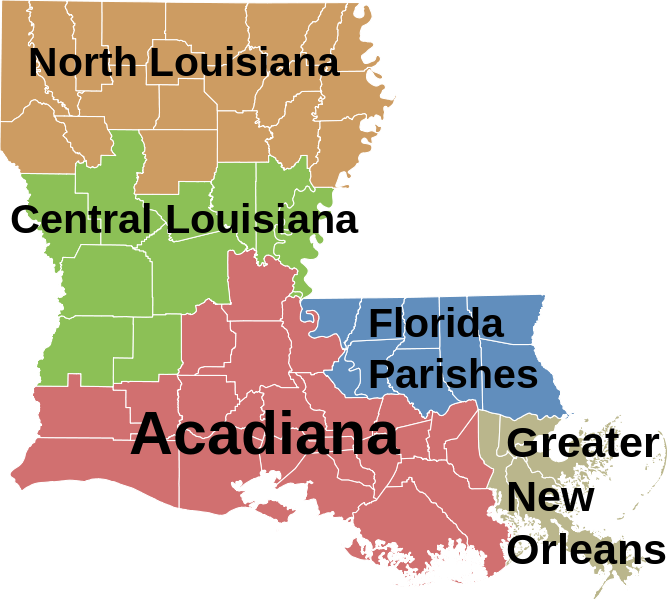 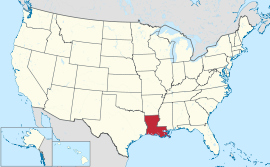 https://en.wikipedia.org/wiki/Louisiana
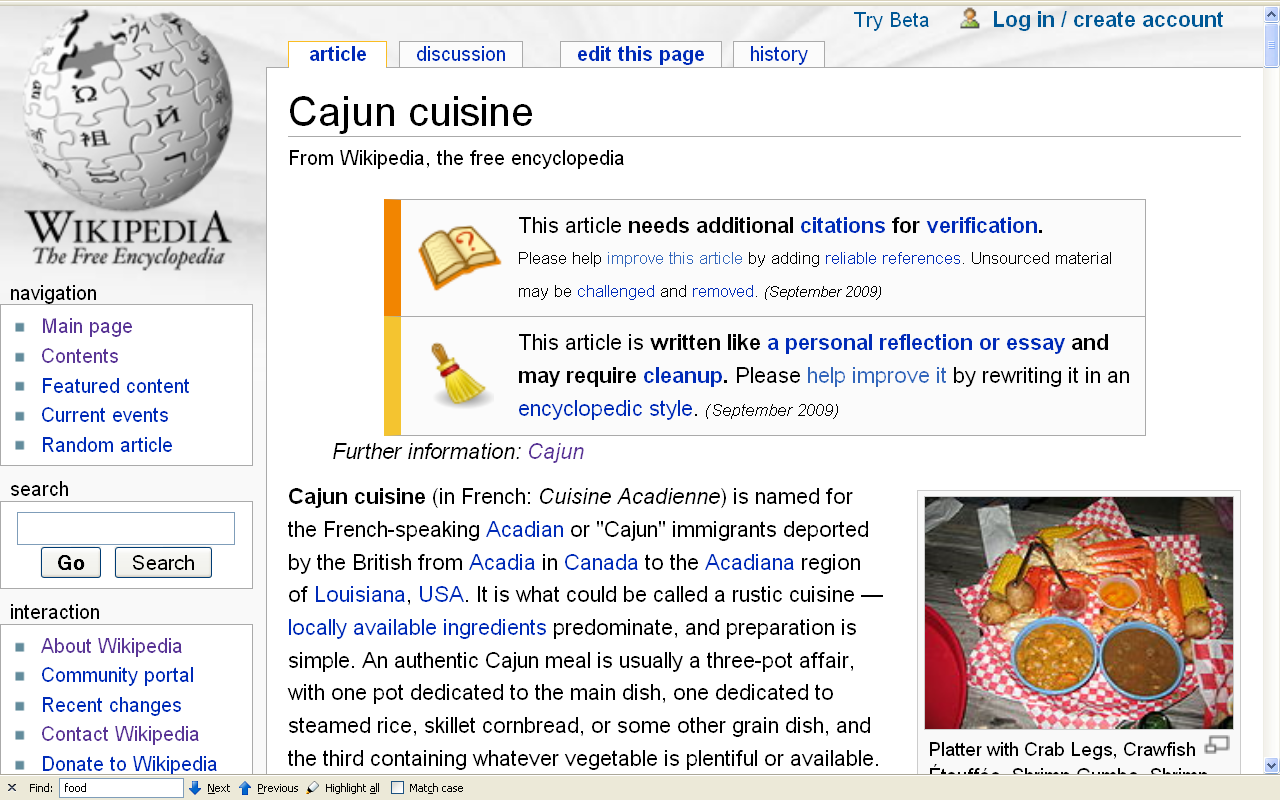 “Cajuns live to eat, not eat to live.”
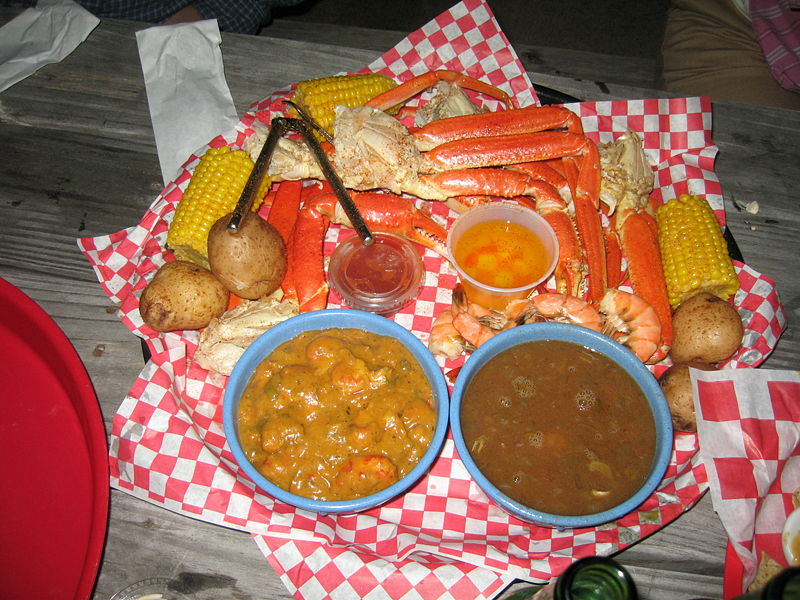 “Cajuns live to eat , not eat to live.”
Wikipedia
Crab Legs, Crawfish Étouffée, Shrimp Gumbo, Shrimp, Corn, and Potatoes
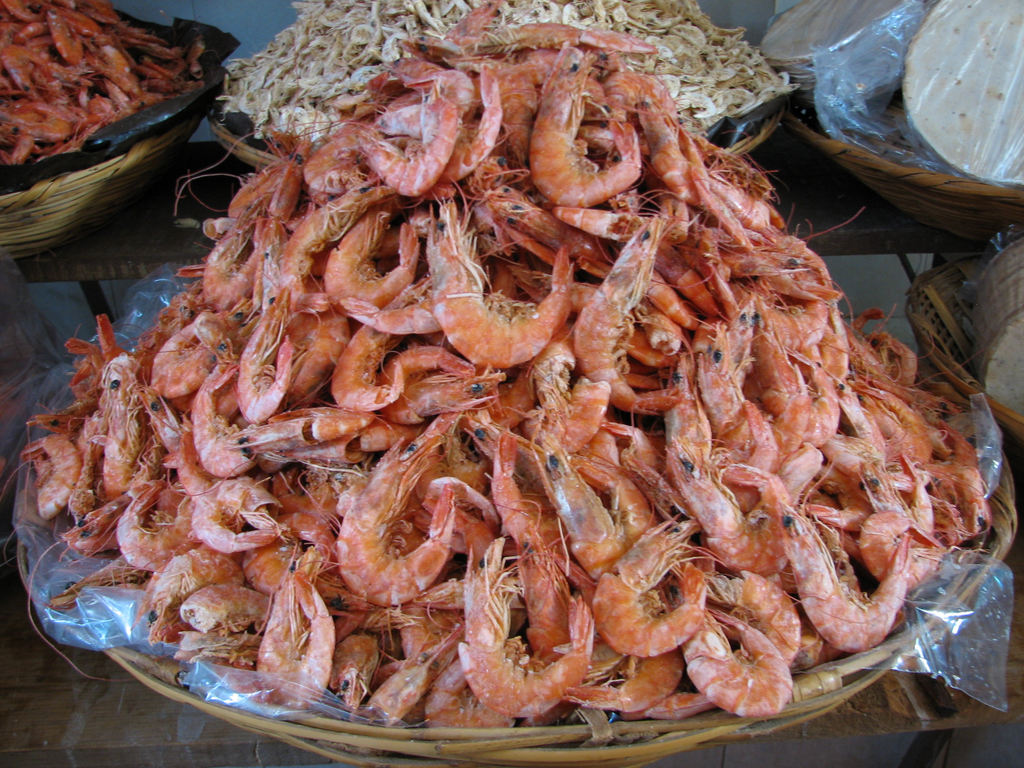 Wikipedia
http://www.cajuncrawfishpie.com/cajun-recipes.html
[ by the way . . . ]

the local cultures of the

Cajuns 
should not be confused with Creoles
Cajuns are 
descendants of Acadian exiles (French-speakers from Acadia in what are now The Maritimes of Eastern Canada)

In the United States Creoles are “people of any race or mixture thereof who are descended from settlers in colonial French Louisiana before it became part of the United States in 1803 with the Louisiana Purchase”
https://en.wikipedia.org/wiki/Cajun
https://en.wikipedia.org/wiki/Creole_peoples#Louisiana
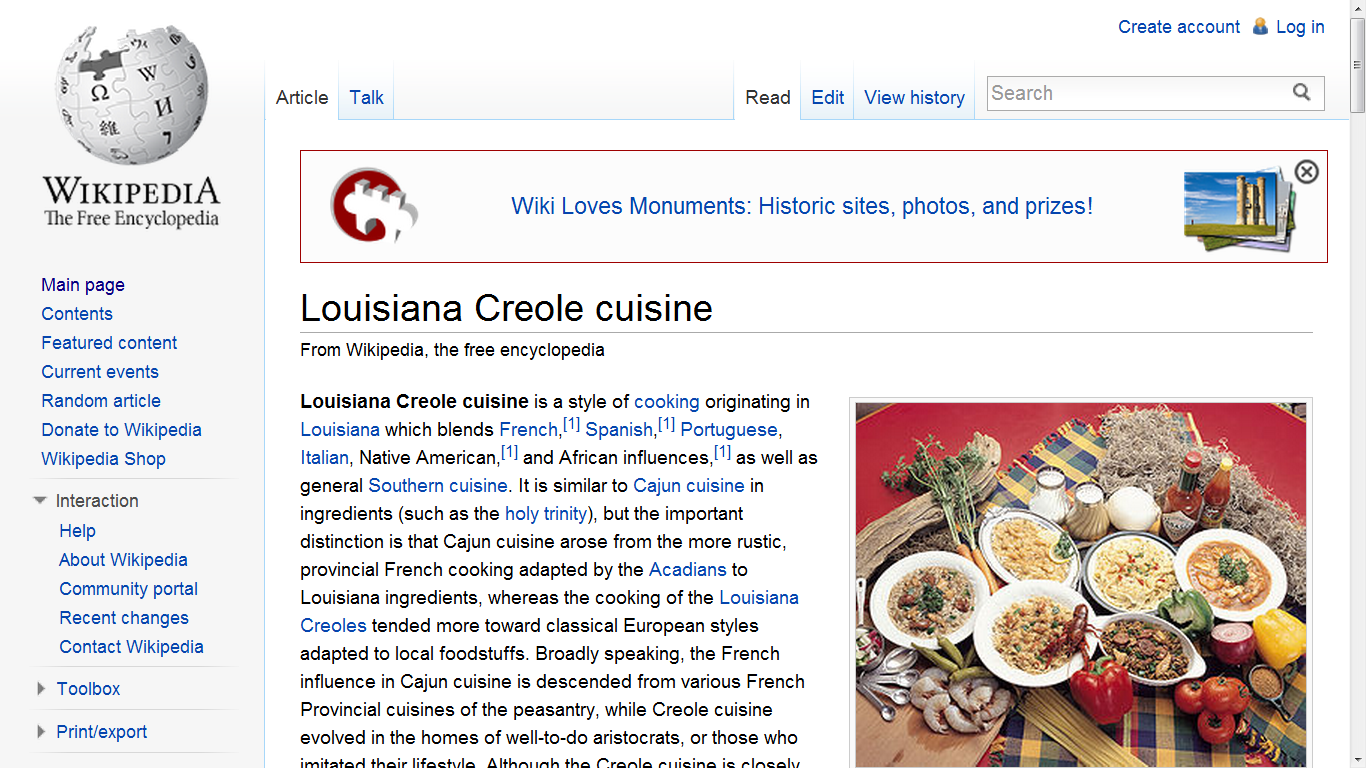 Creole cuisine is similar to Cajun, 
but they are not the same
http://en.wikipedia.org/wiki/Louisiana_Creole_cuisine
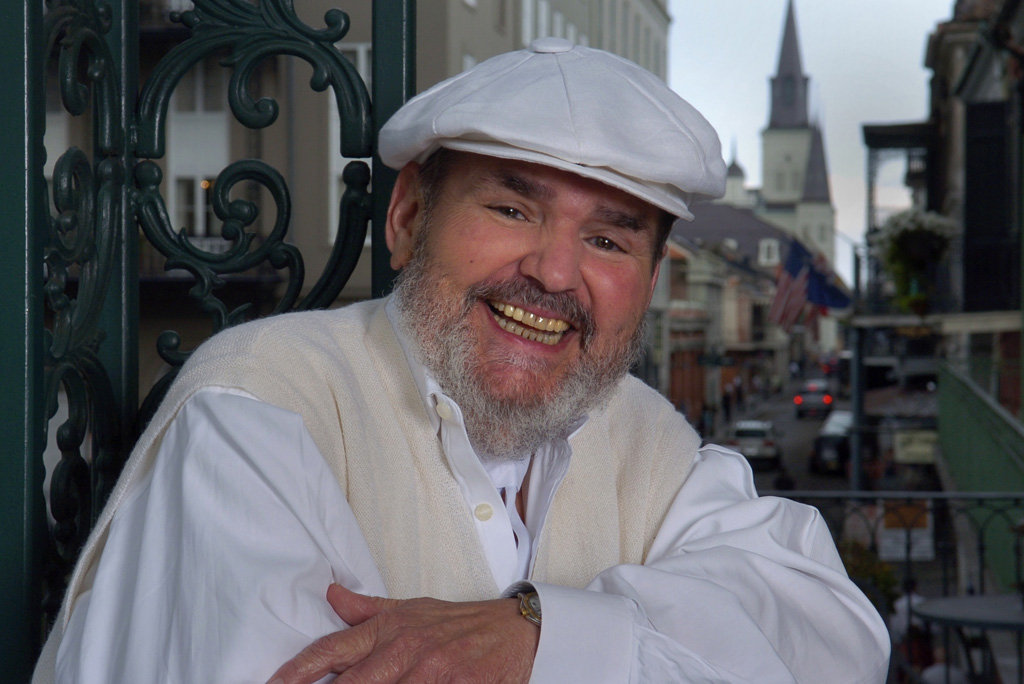 just ask Paul Prudhomme
http://www.nola.com/175years/index.ssf/2012/02/paul_prudhomme_the_times-picay.html
more
JEOPARDY . . .
answers:
Vegemite
ANZAC biscuits
Pavlova(maybe)
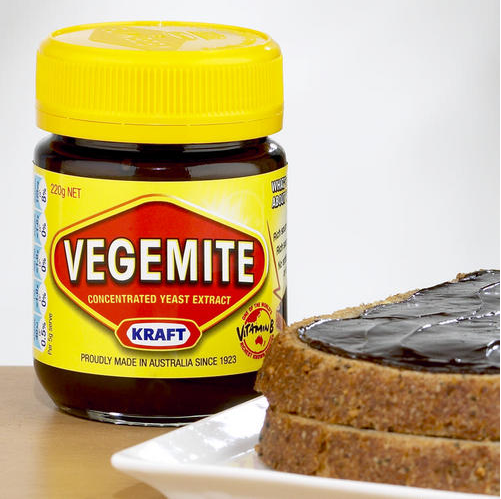 clue . . .
answers:
Vegemite
ANZAC biscuits
Pavlova(maybe)
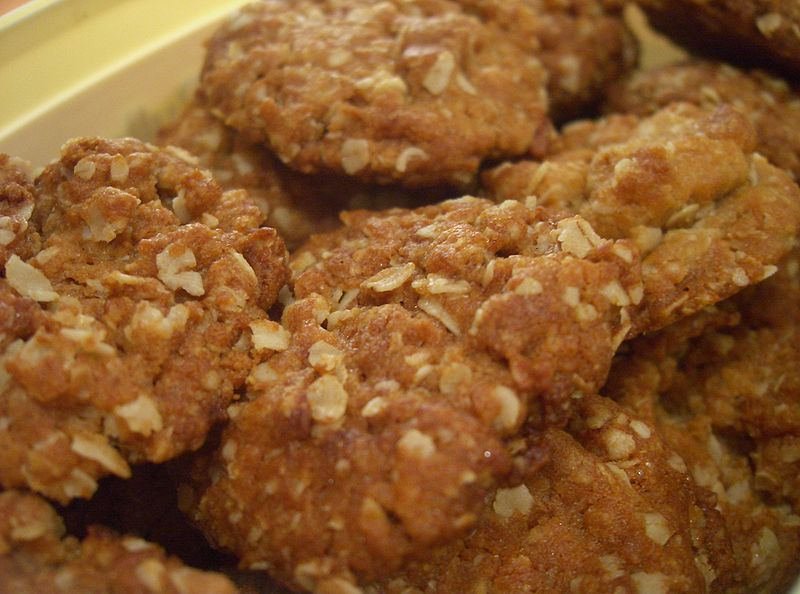 answer:
Vegemite
ANZAC biscuits
ANZAC biscuits
http://en.wikipedia.org/wiki/ANZAC_biscuit
answers:
Vegemite
ANZAC biscuits
Pavlova(maybe)
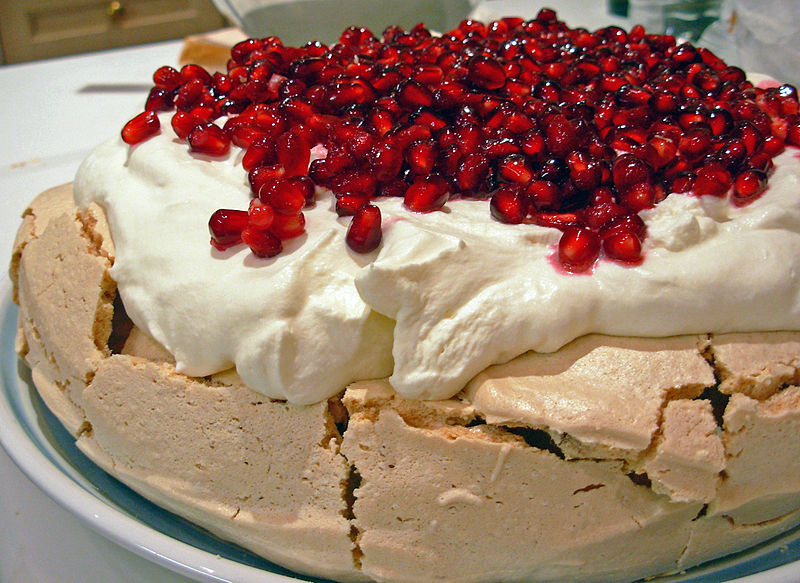 http://en.wikipedia.org/wiki/Pavlova_(food)
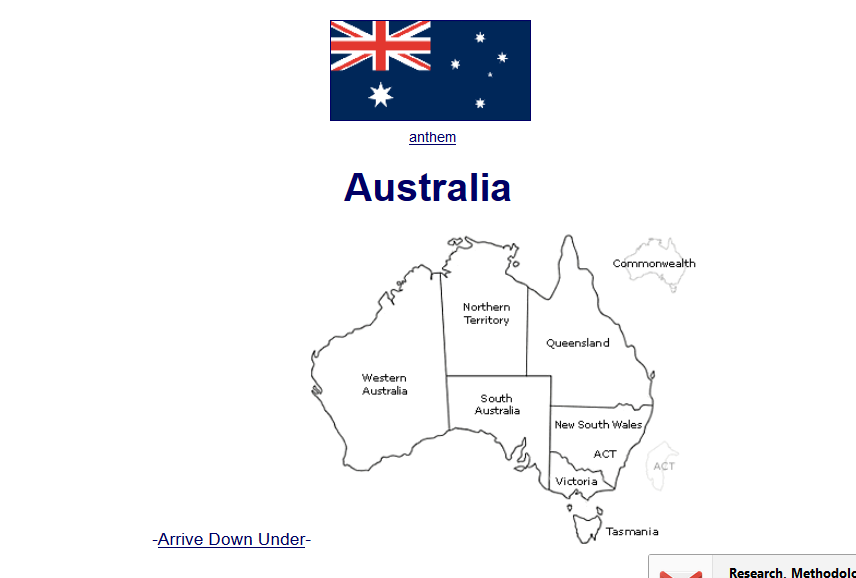 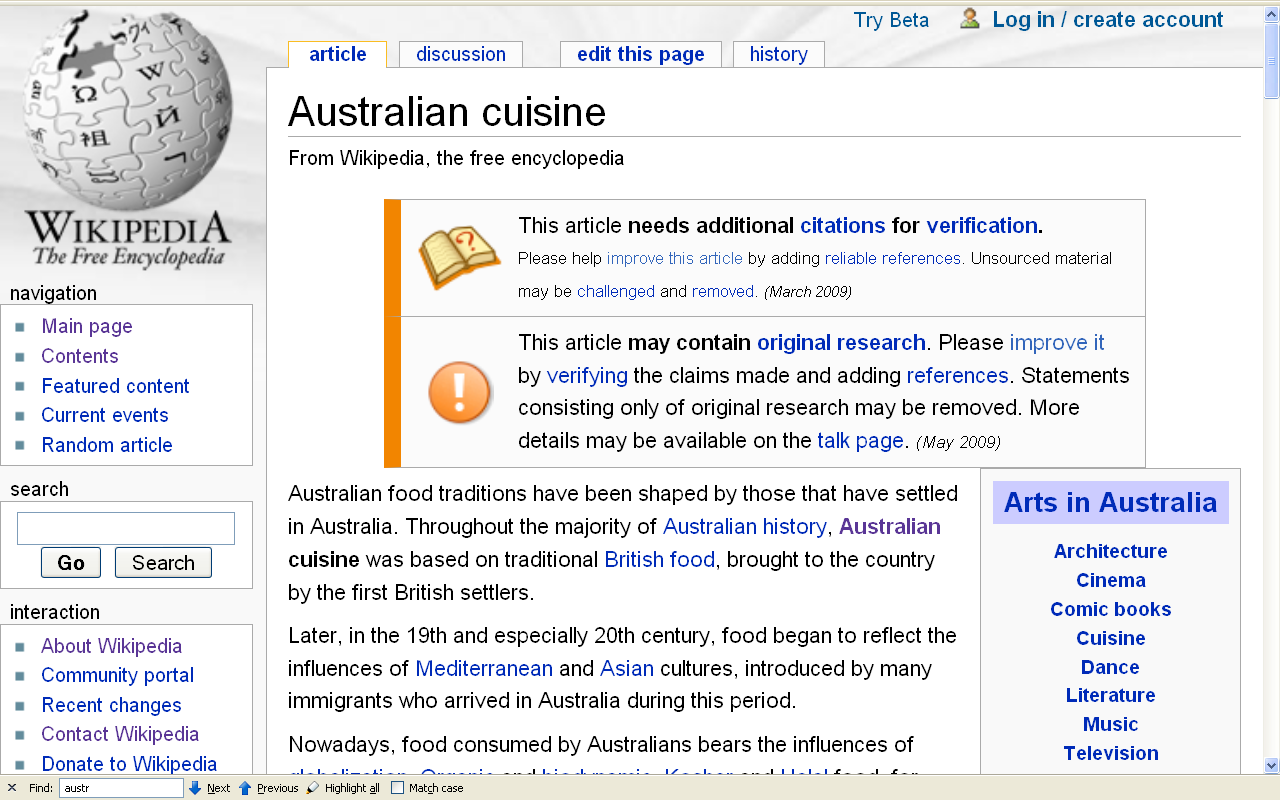 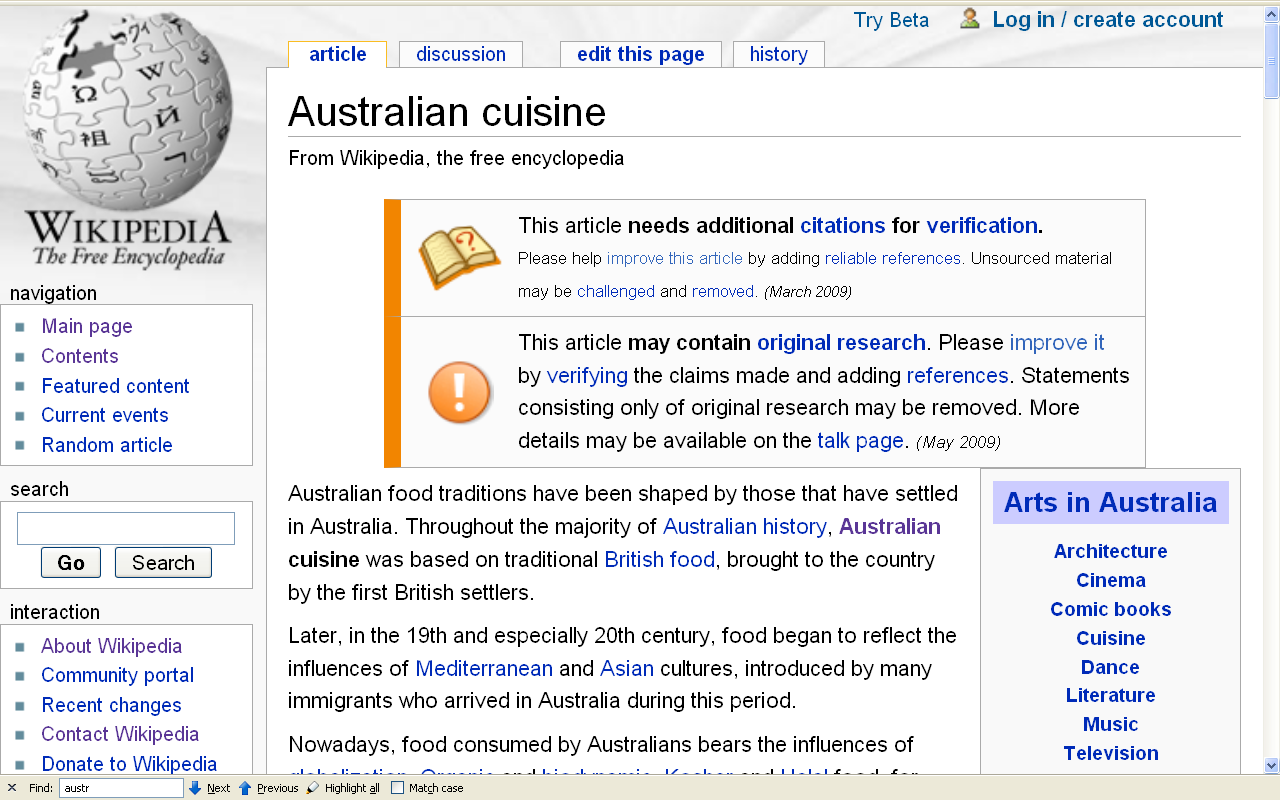 Except that . . .
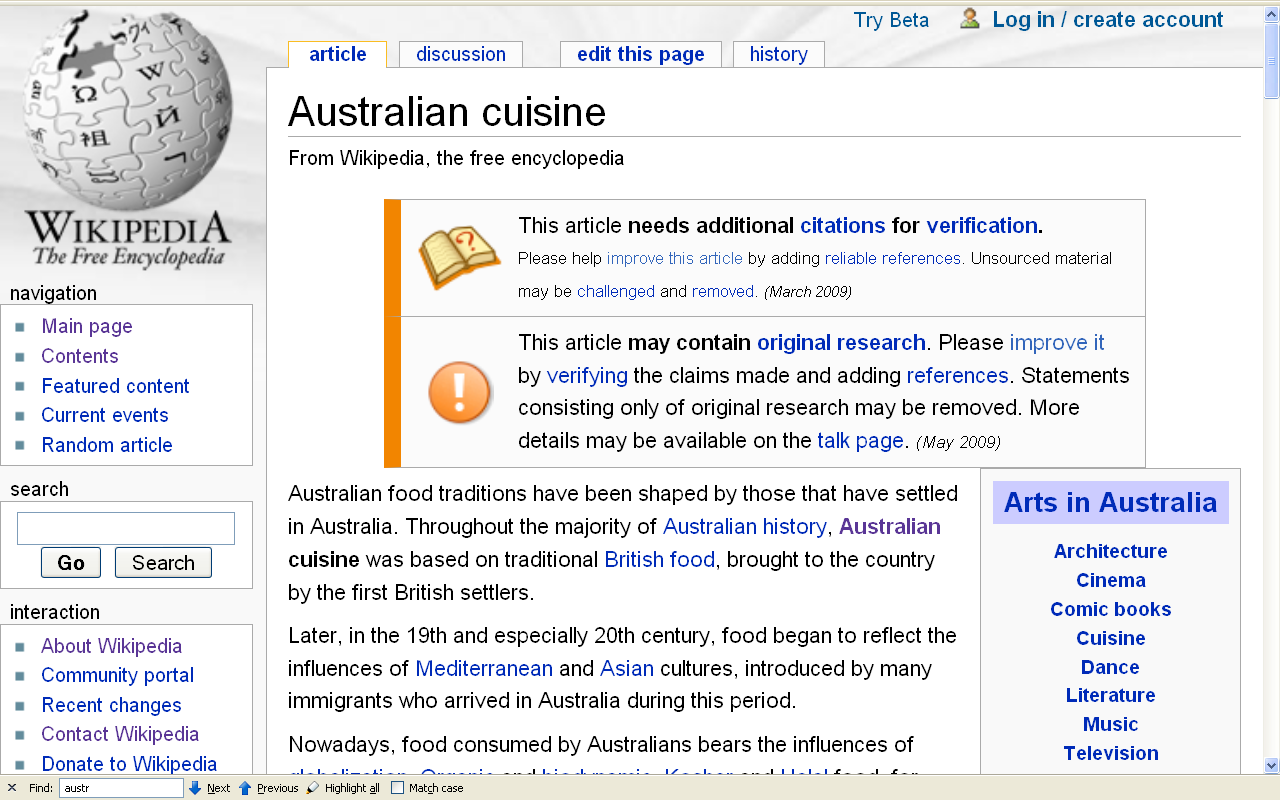 Except that . . .
New Zealand wants in on the action . . .
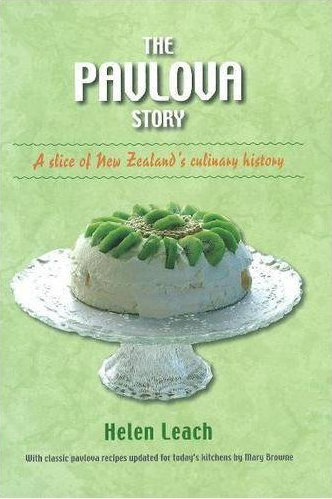 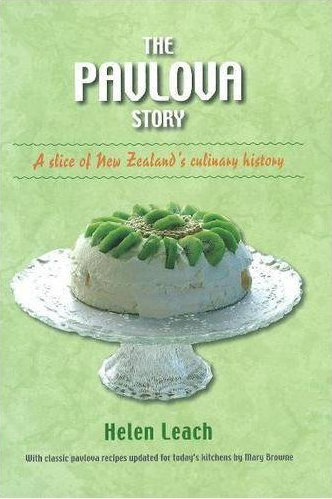 The Pavlova Story: A Slice of 
New Zealand's Culinary History
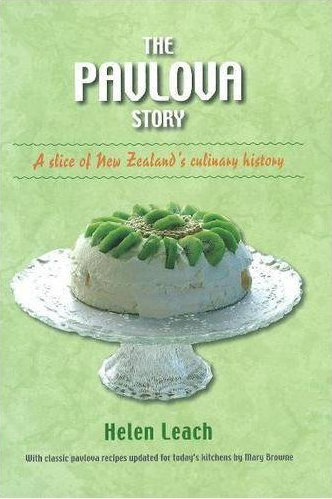 The Pavlova Story: A Slice of 
New Zealand's Culinary History
A New Zealand Professor of Anthropology
And there are all of the other foods mentioned elsewhere . . .
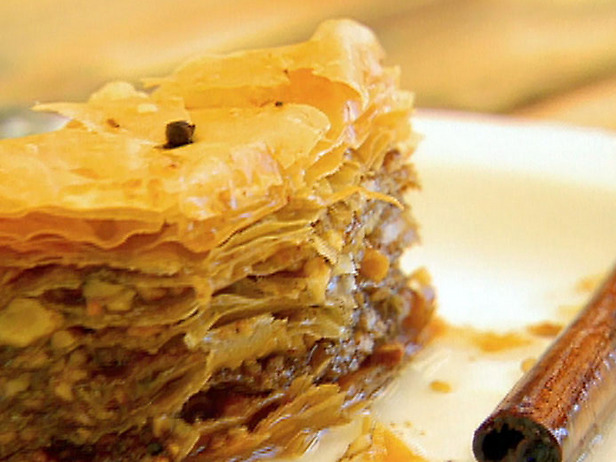 baklava
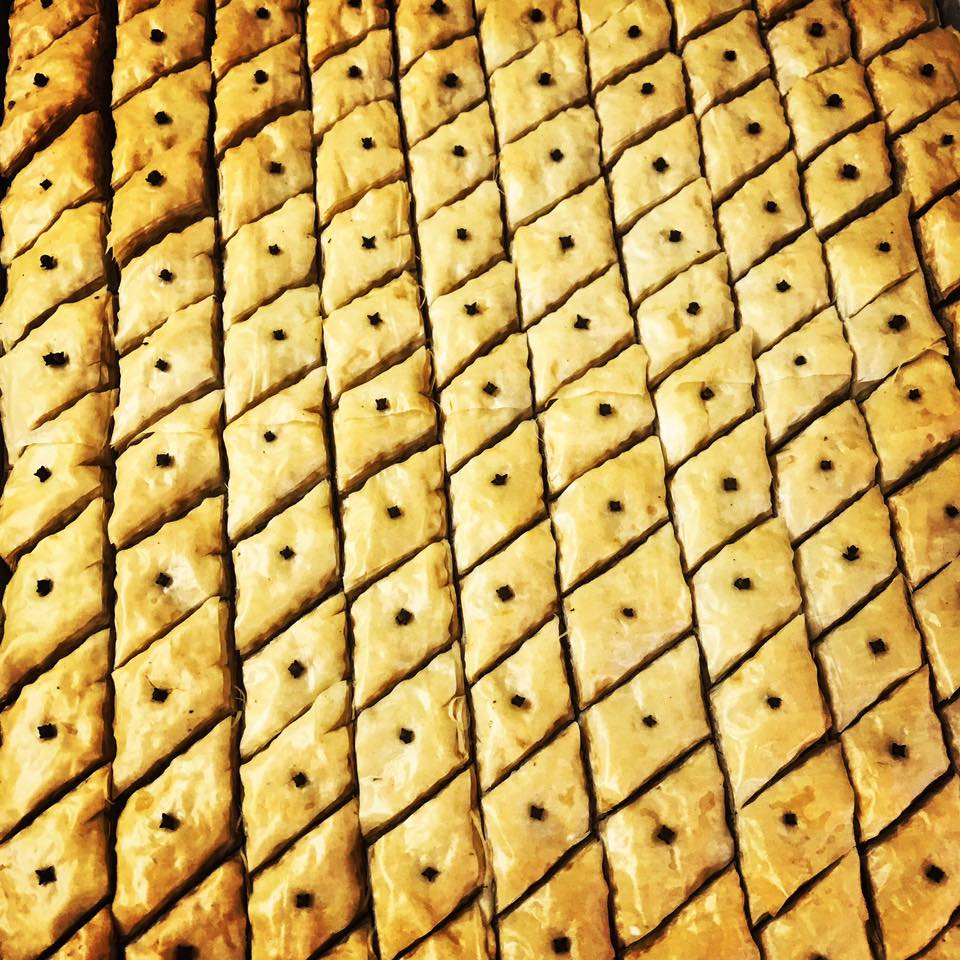 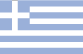 A Tate of Greece
25th Annual Food Festival 2017
Montgomery, Minnesota
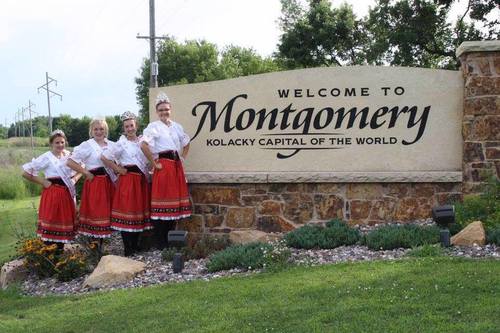 Czech
Montgomery, Minnesota
Kolacky Days Festival, est. 1929
Ely, Minnesota
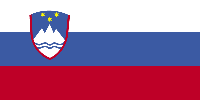 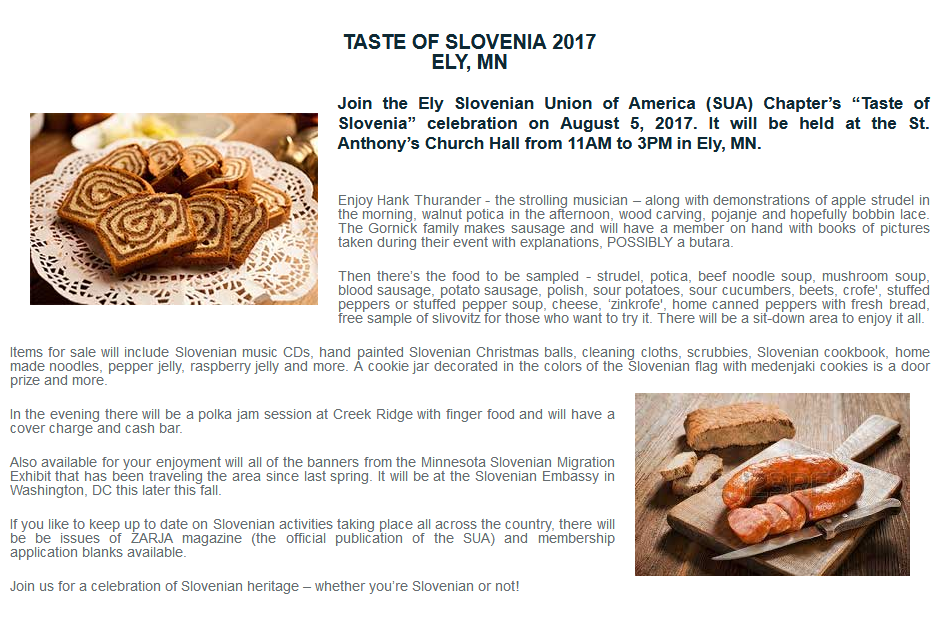 Slovenia
http://www.duluthbudgeteer.com/community/4121672-simple-cooking-leads-success
Duluth, Minnesota
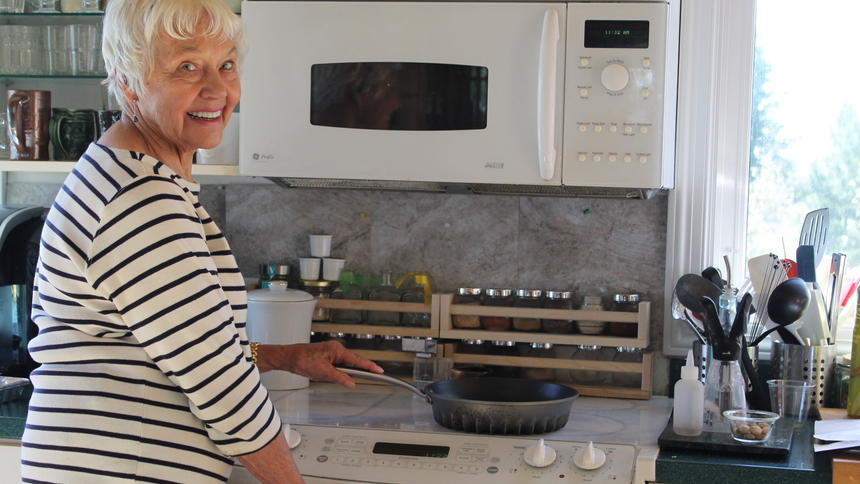 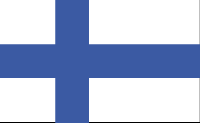 Finland
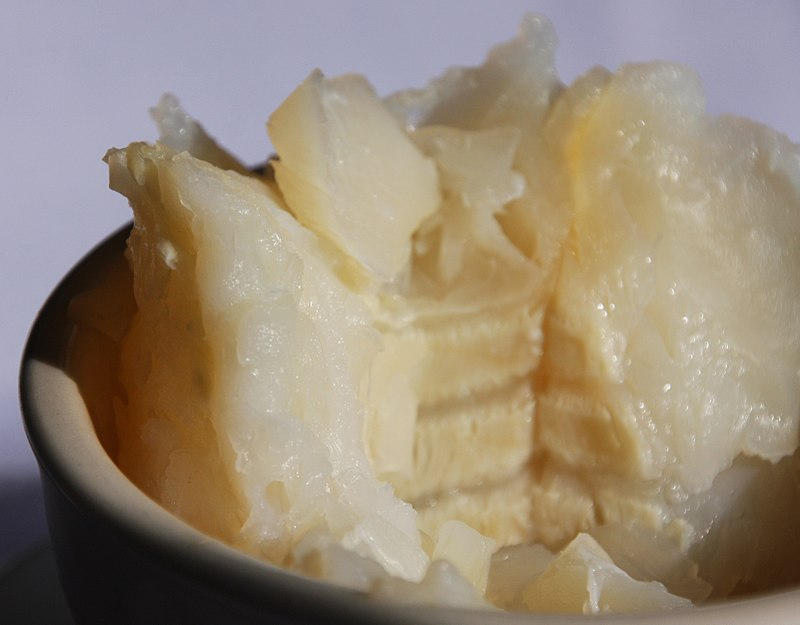 lutefisk
Duluthian Beatrice Ojakangas inducted into the Scandinavian-American Hall of Fame
http://www.duluthbudgeteer.com/community/4121672-simple-cooking-leads-success
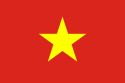 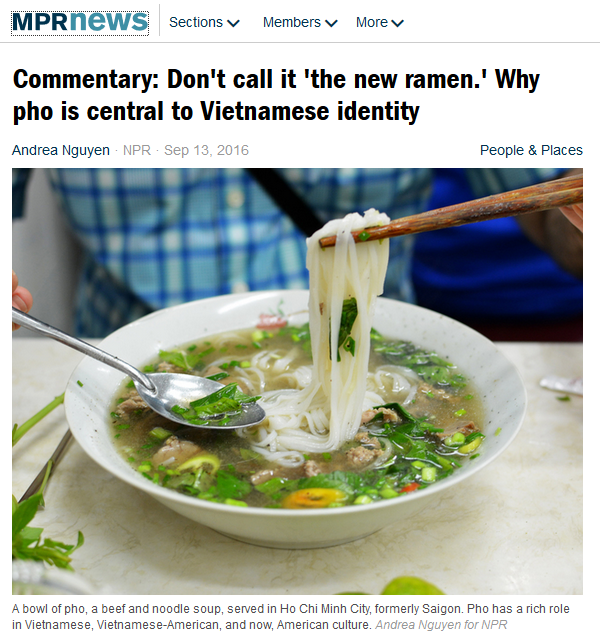 http://www.mprnews.org/story/2016/09/13/npr-pho-central-to-vietnamese-identity
Green Bay, Wisconsin
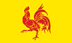 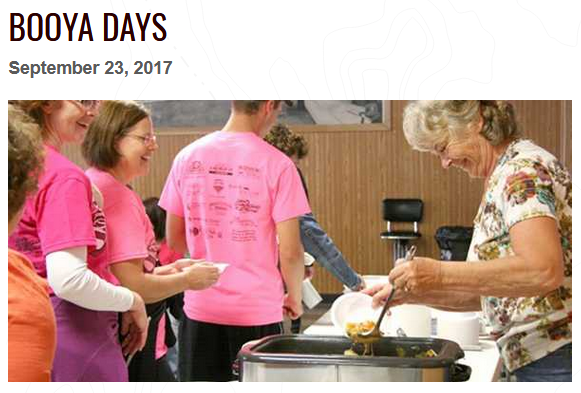 Wallonia
(Belgium)
Cadott, Wisconsin
https://www.travelwisconsin.com/events/fairs-festivals/booya-days-40367
the list of foods central to cultural identity 
goes on . . . and on . . .
the list of foods central to cultural identity 
goes on . . . and on . . .
The Concept of Culture
microcultures can include ethnic groups within nations

 e.g., Anishinabe (Chippewa; Ojibwa)
 e.g., Irish “Travellers”
sometimes incorrectly called “Gypsies”
e.g., Australian Aboriginals
e.g., Cajun
e.g., Rom (Gypsies)
e.g., Basques
e.g., Kurds
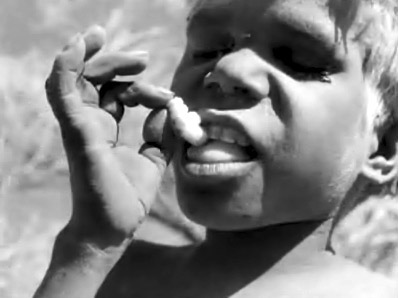 The Desert People
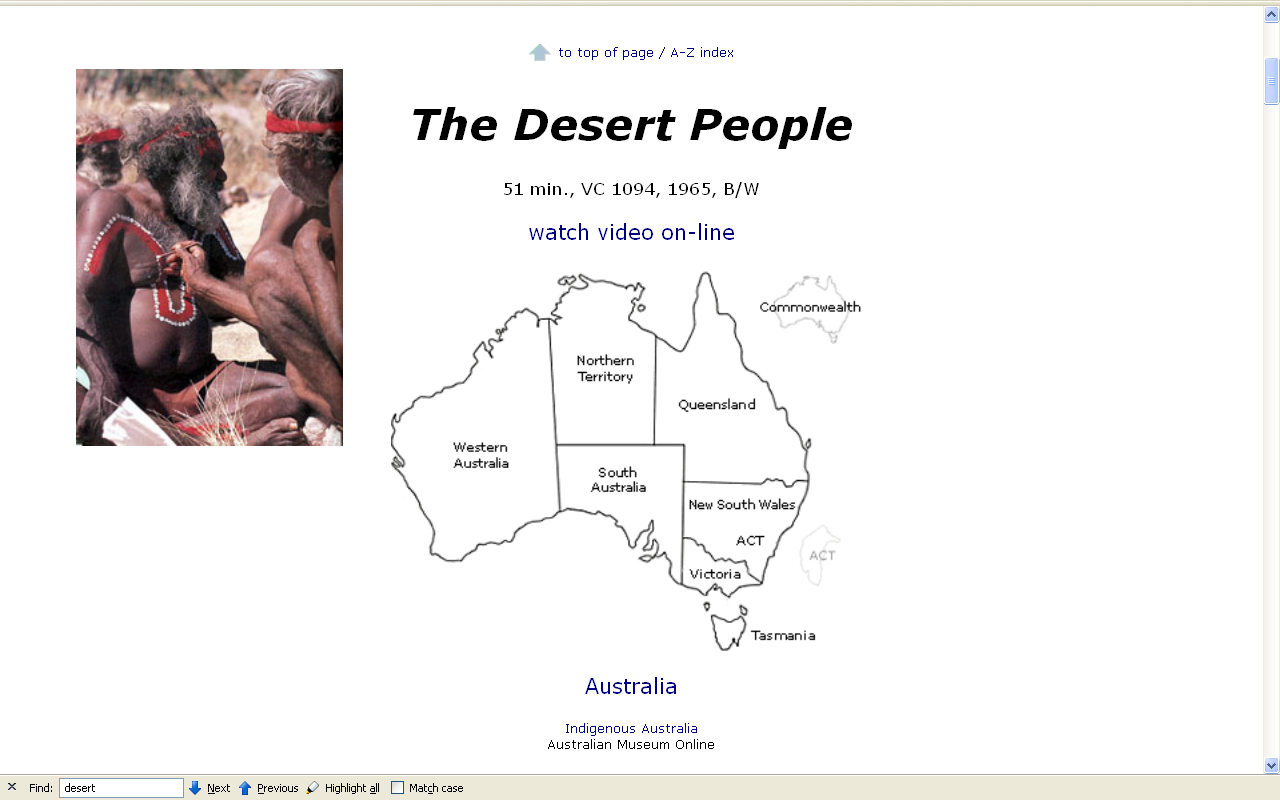 The Desert People
enough fun and games . . .
back to our
main characteristics of anthropology
Main Characteristics in a Nutshell
American
Main Characteristics of˄Anthropology
1.	the four fields of general anthropology

culture as a primary concept
comparative method as major approach
holism as a primary theoretical goal
fieldwork as a primary research technique
American
Main Characteristics of˄Anthropology
1.	the four fields of general anthropology

culture as a primary concept
comparative method as major approach
holism as a primary theoretical goal
fieldwork as a primary research technique
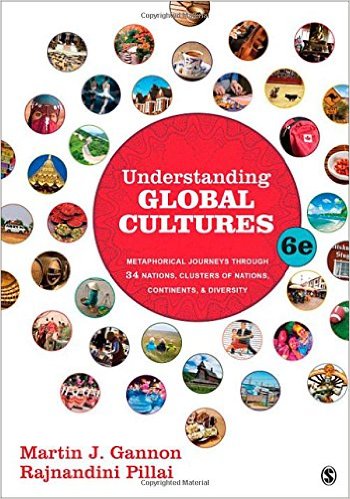 ANTH 1080 
Global Cultures
The End
Main
Characteristics of
Anthropology
© 2010-2024 Timothy G. Roufs, University of Minnesota Duluth